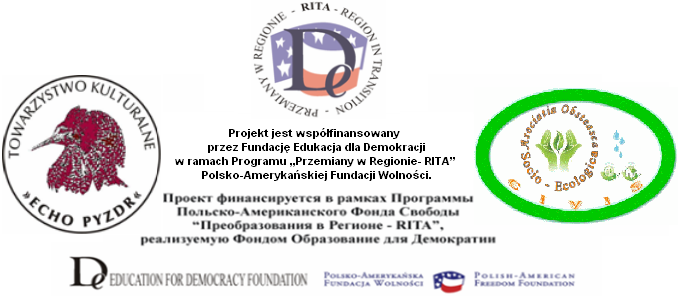 ORHEAWielokulturowość dla agroturystyki
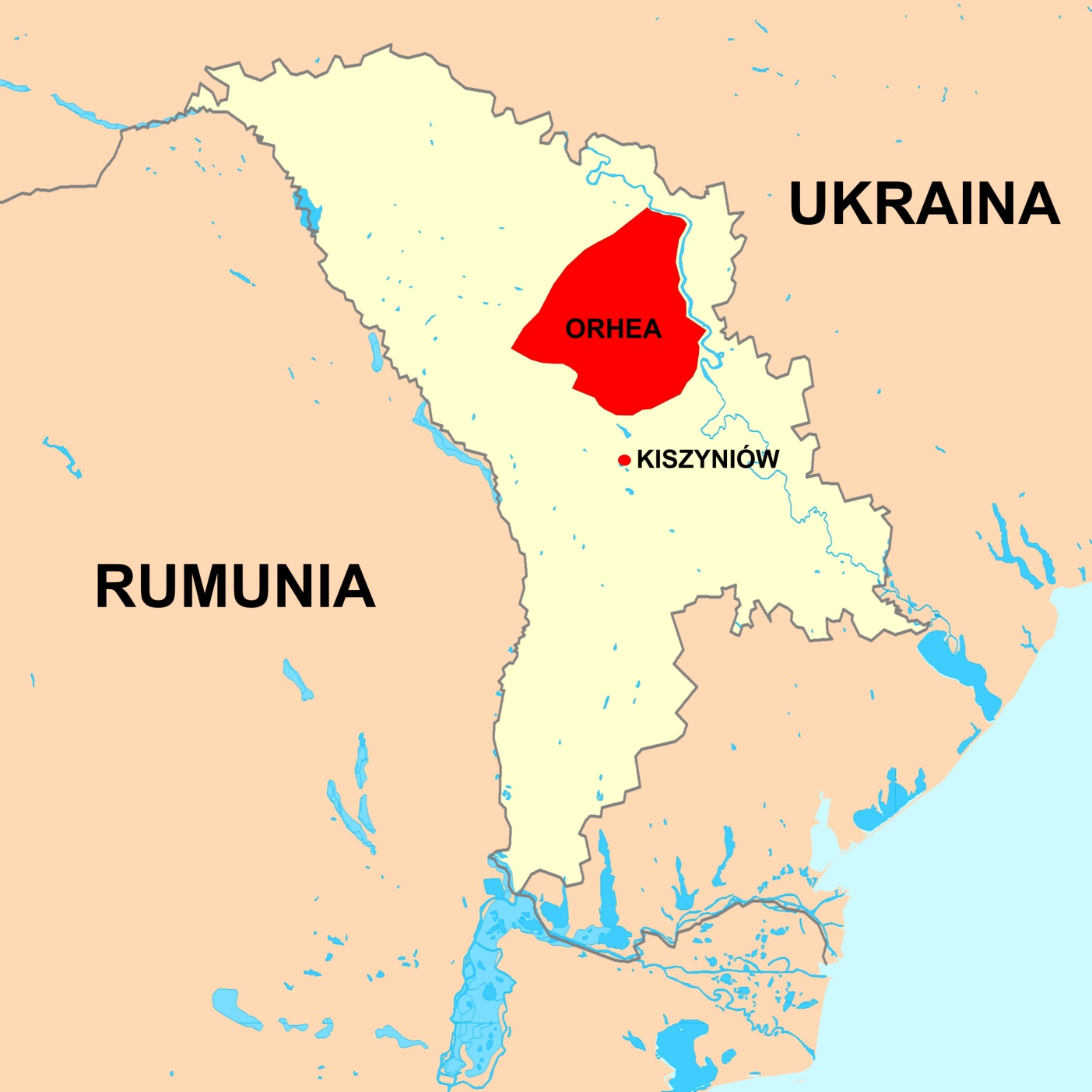 Projekt ma zapoznać Mołdawian z polskimi doświadczeniami w zakresie aktywizowania obszarów wiejskich, zwłaszcza poprzez rozwój agroturystyki. 

W przedsięwzięciu bierze udział 5 wsi: Bravicieni (80% Mołdawian), Samananca (80% Ukraińców), Ivancea (80% Ukraińców),  Bulalaiesti (80% Białorusinów), Ciocilteni oraz część Orhei (100% Romów).

Projekt został dofinansowany przez Polsko-Amerykańską Fundację Wolności w ramach programu „Przemiany w Regionie RITA”, realizowanego przez Fundację Edukacja dla Demokracji.
W kwietniu przedstawiciele Echa Pyzdr wraz ze starostą wrzesińskim odwiedzili Mołdawię. 

Rewizyta 12-osobowej grupy mołdawskiej planowana jest w dniach  6-14 maja. W programie m.in. wizyta w gospodarstwach agroturystycznych i w Starostwie Powiatowym, spływ kajakowy Prosną, odwiedzanie terenu Puszczy Pyzdrskiej, Ośrodka Edukacji Leśnej w Czeszewie,  borzykowskiej „Granicy” oraz Muzeum Pierwszych Piastów w Grzybowie. Goście spotkają się także z paniami z kół gospodyń wiejskich oraz przedstawicielami urzędów i organizacji pozarządowych.
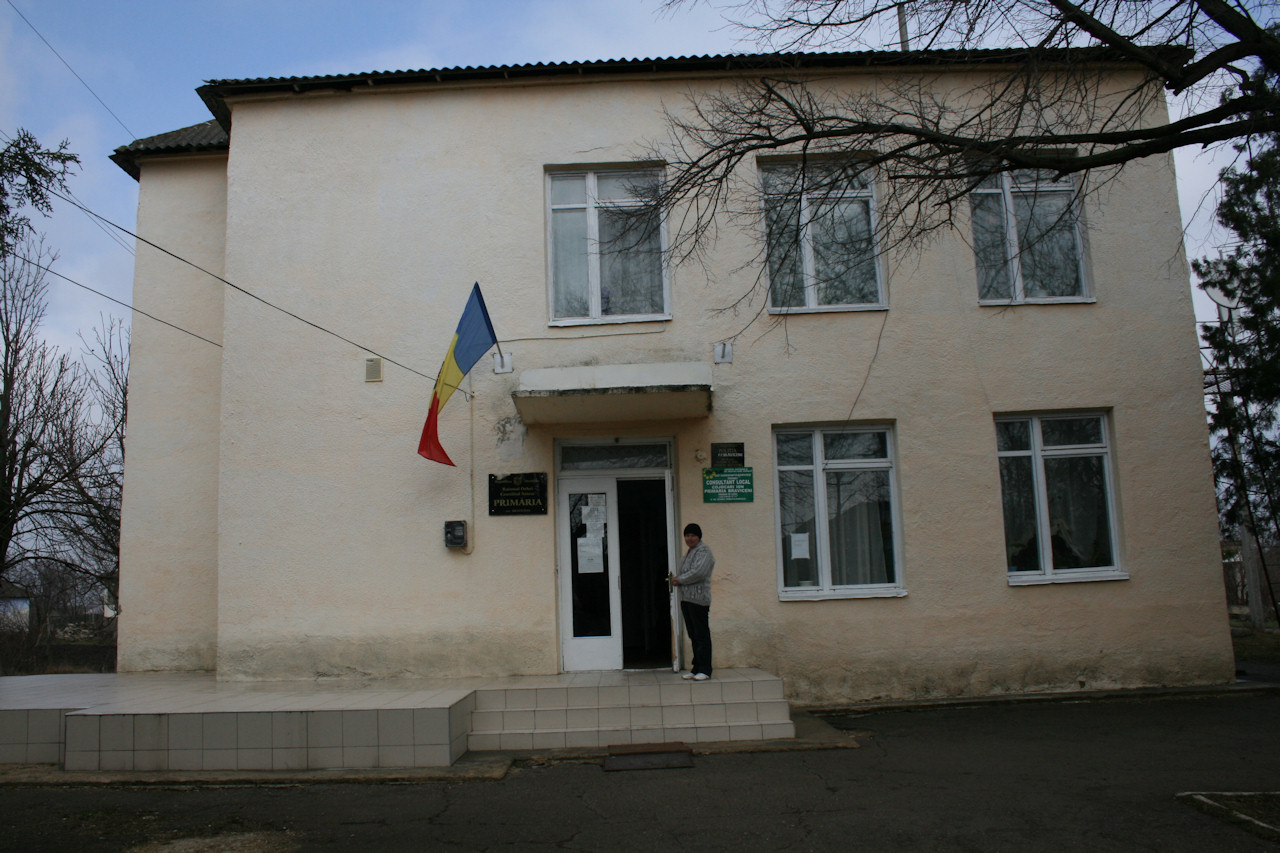 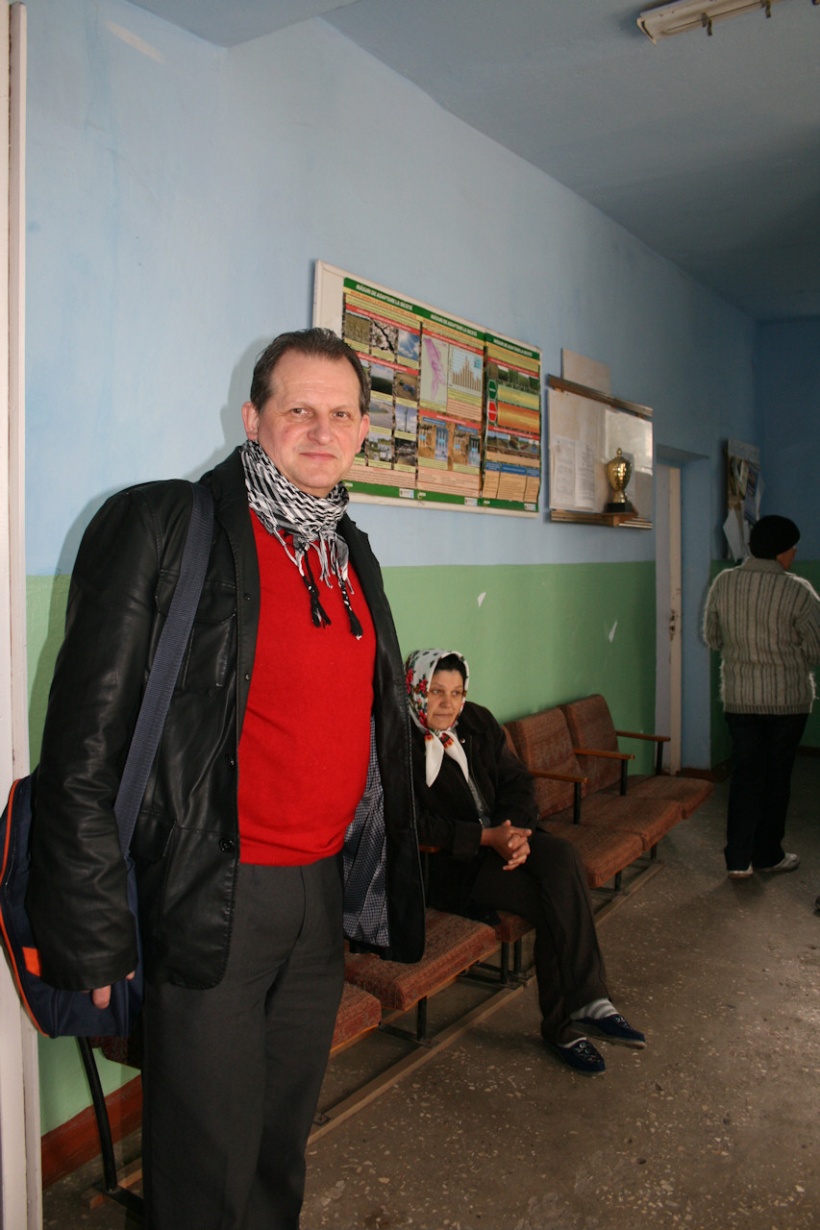 Bravicieni
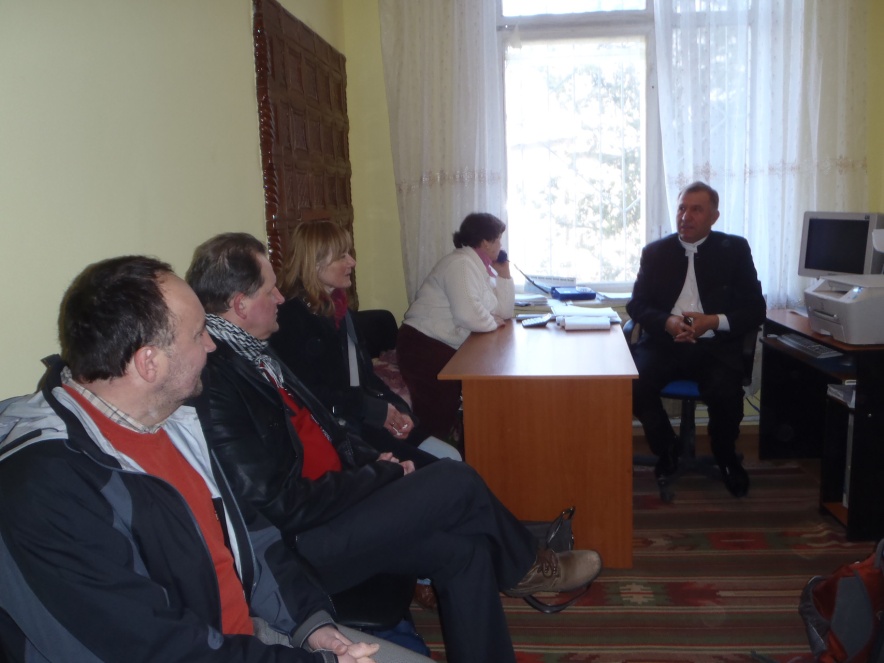 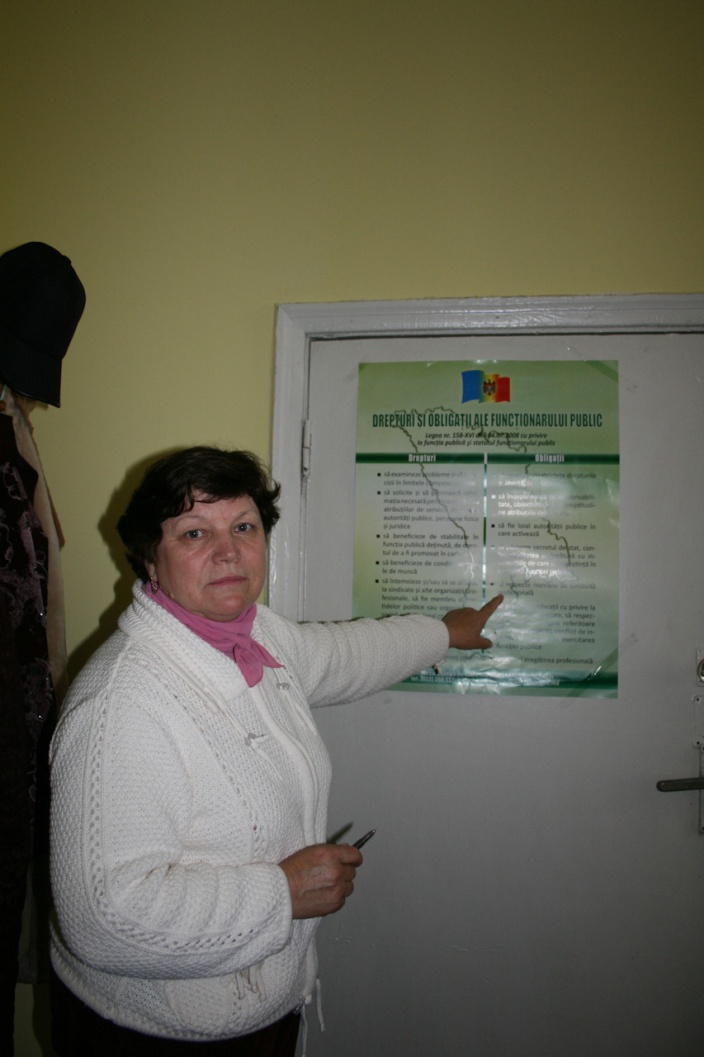 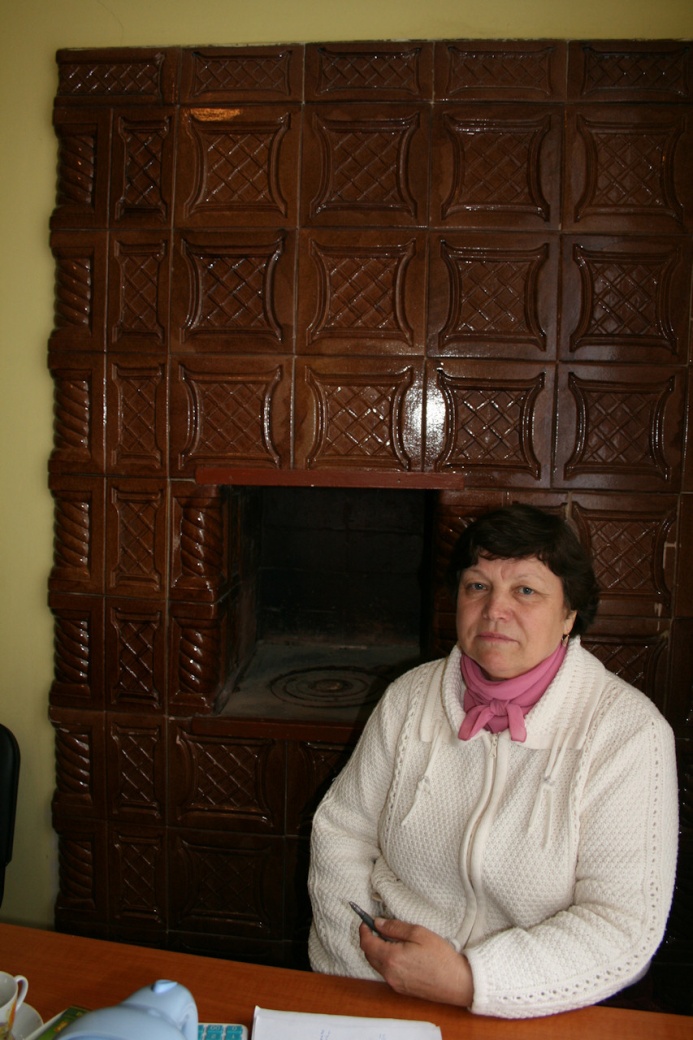 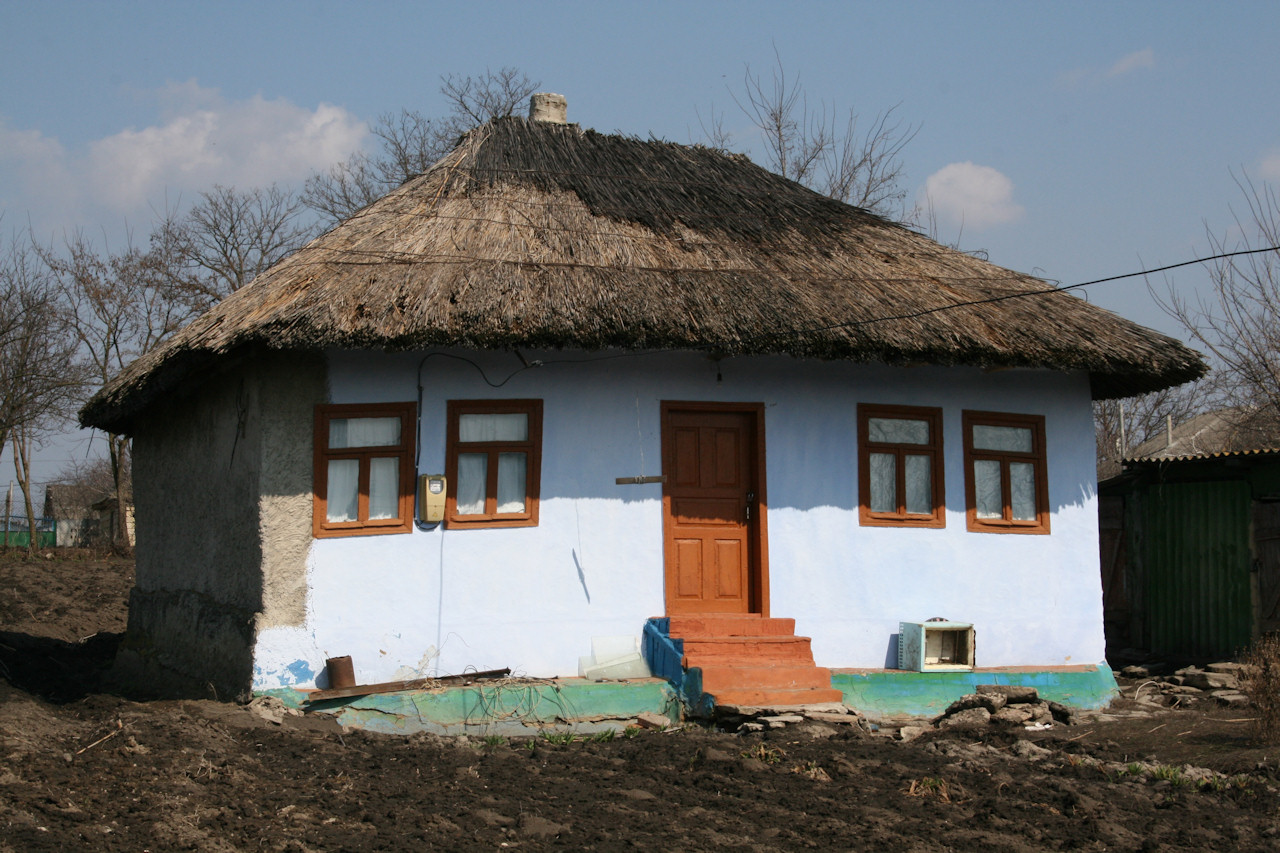 Trebujeni
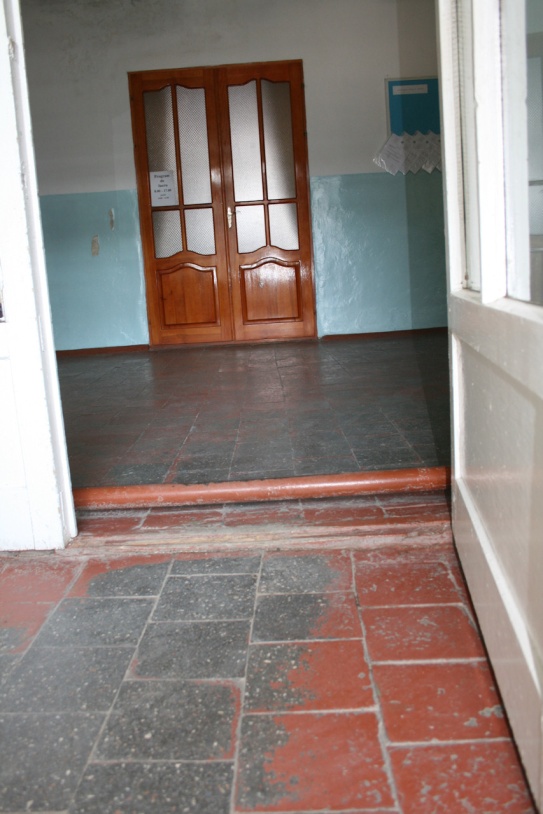 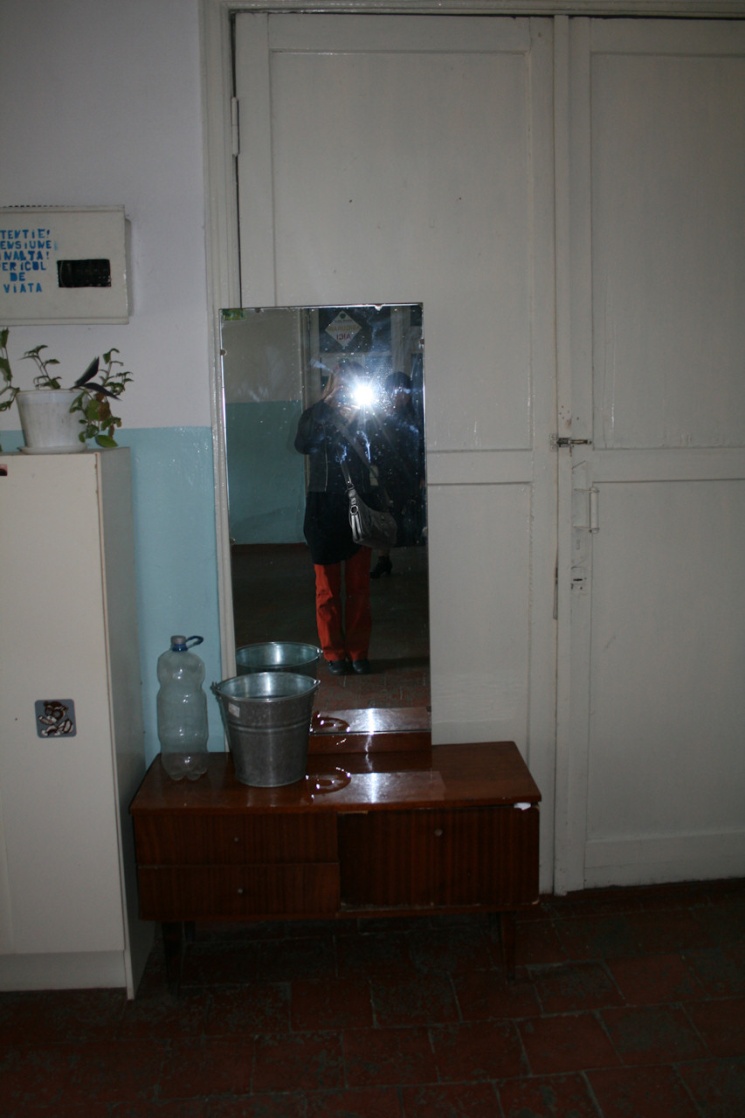 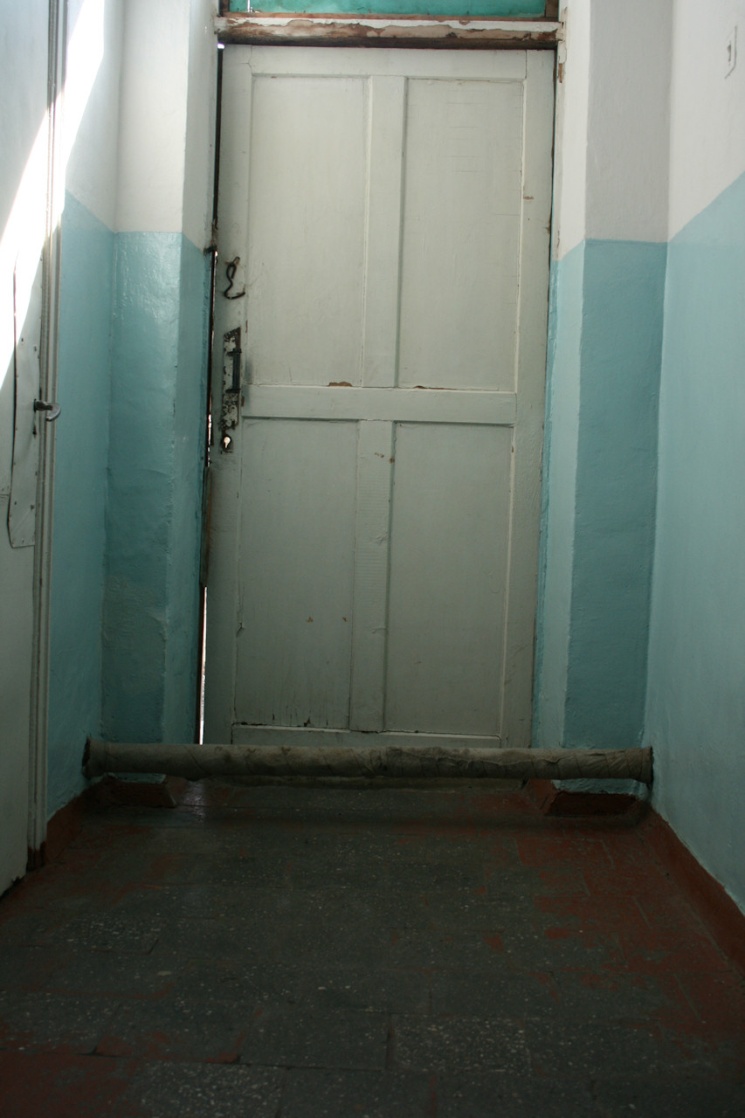 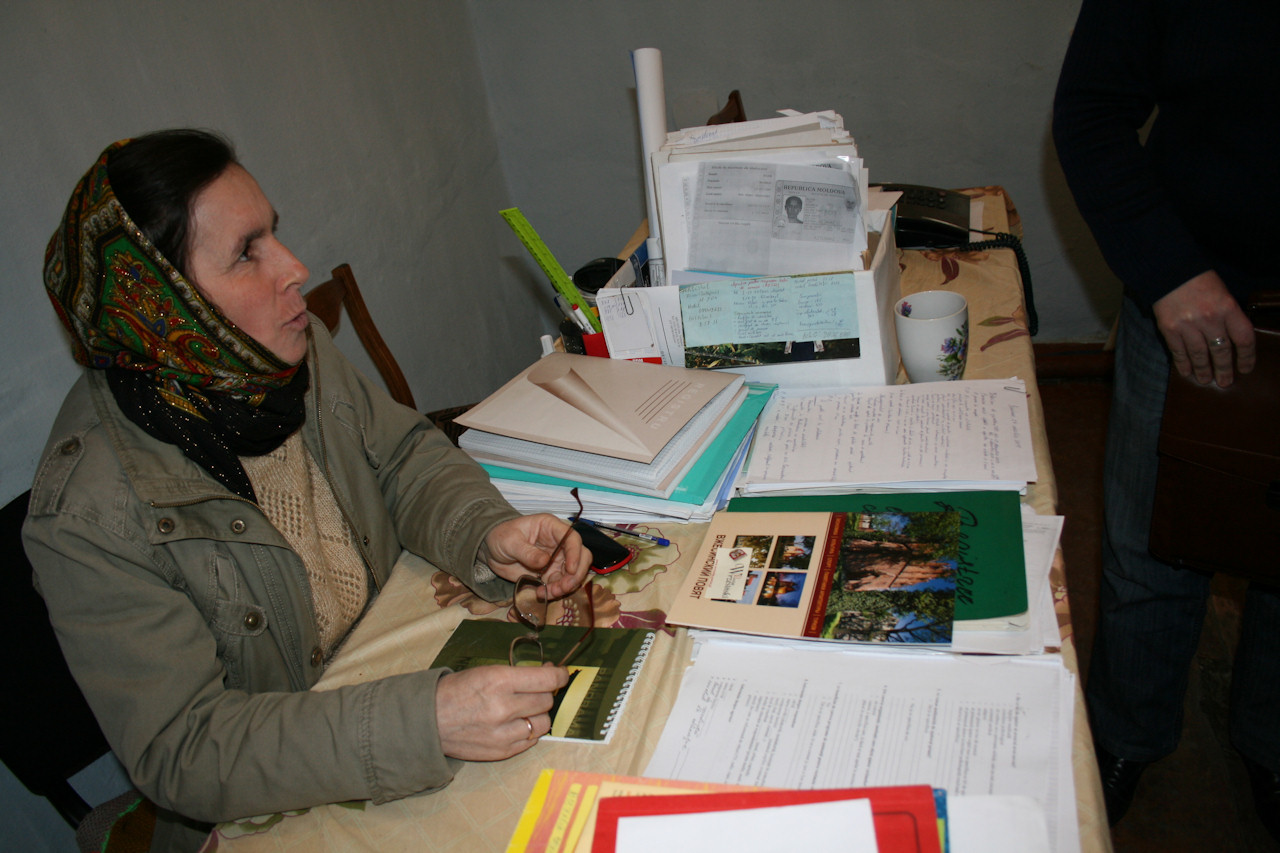 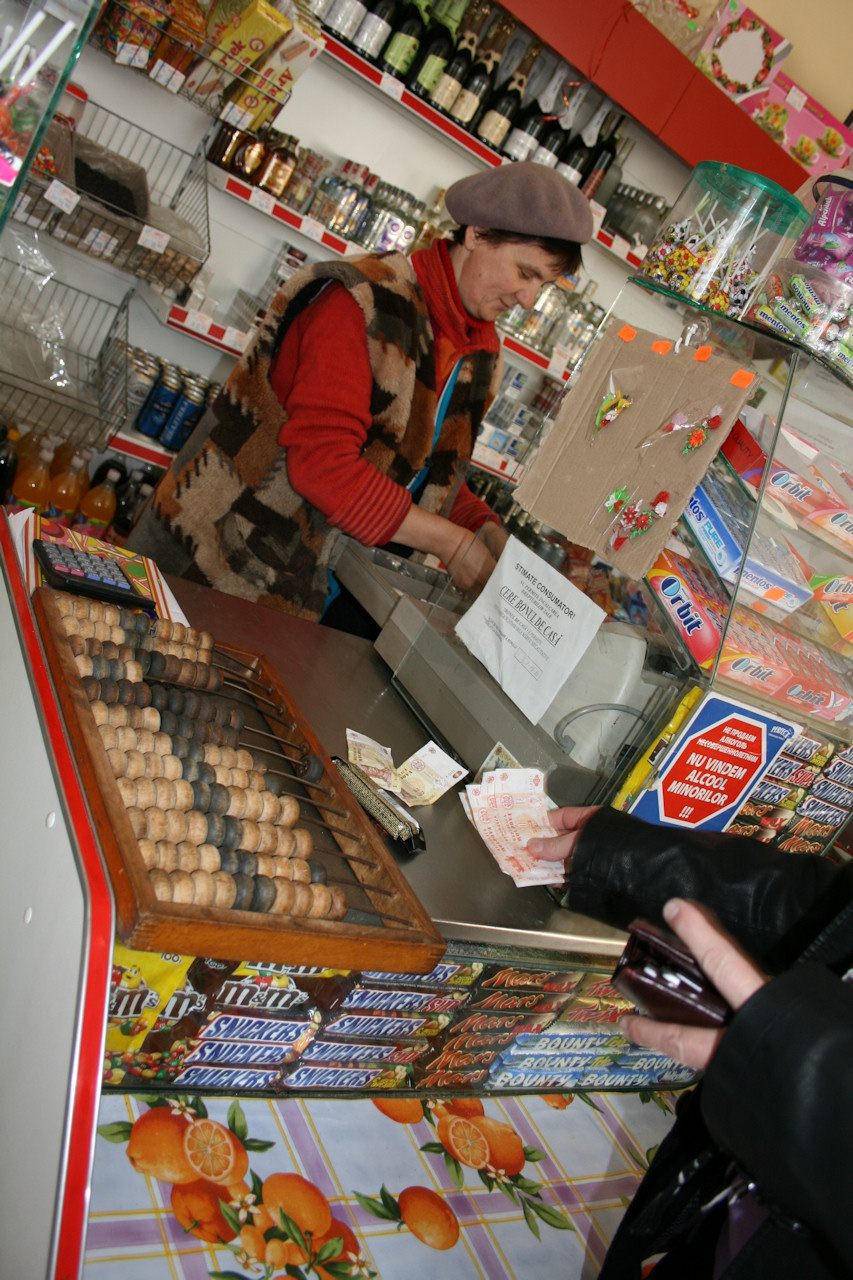 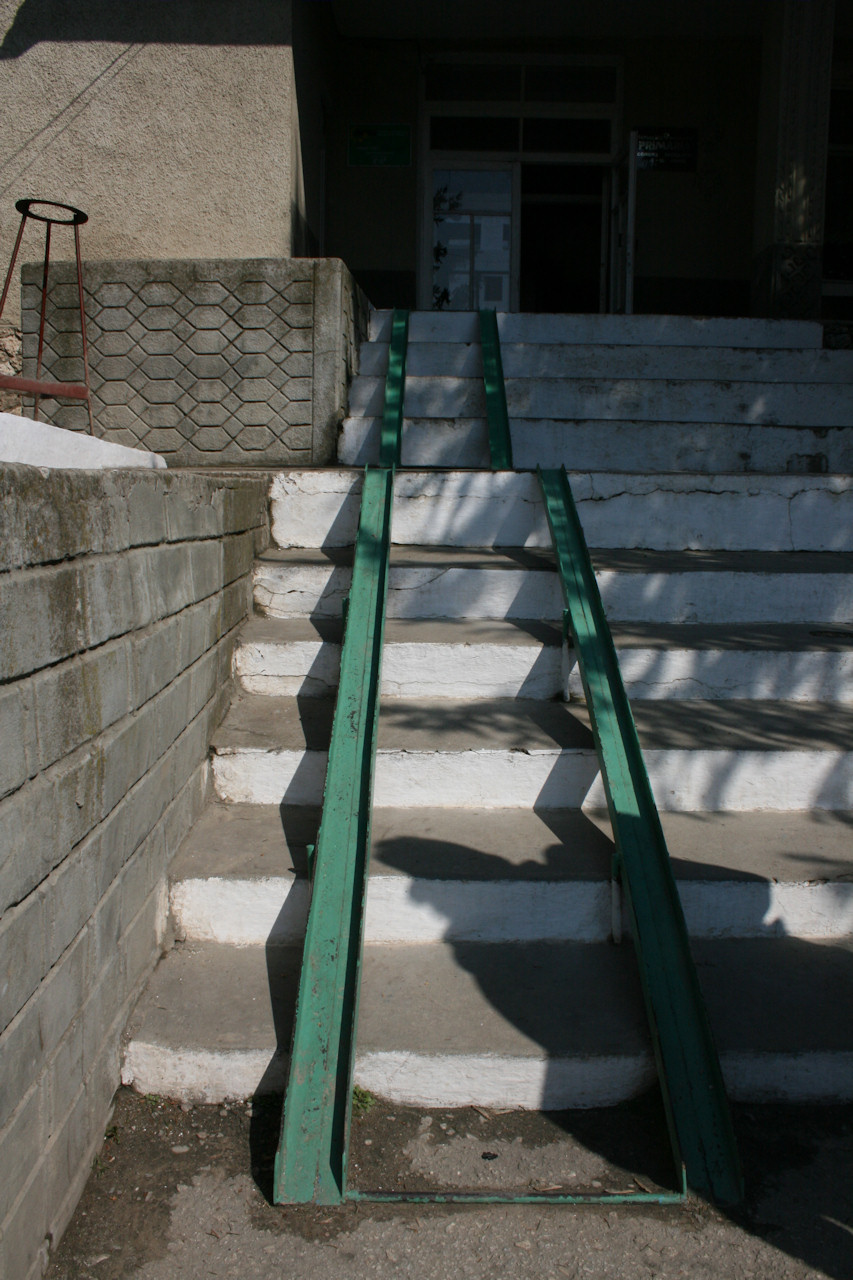 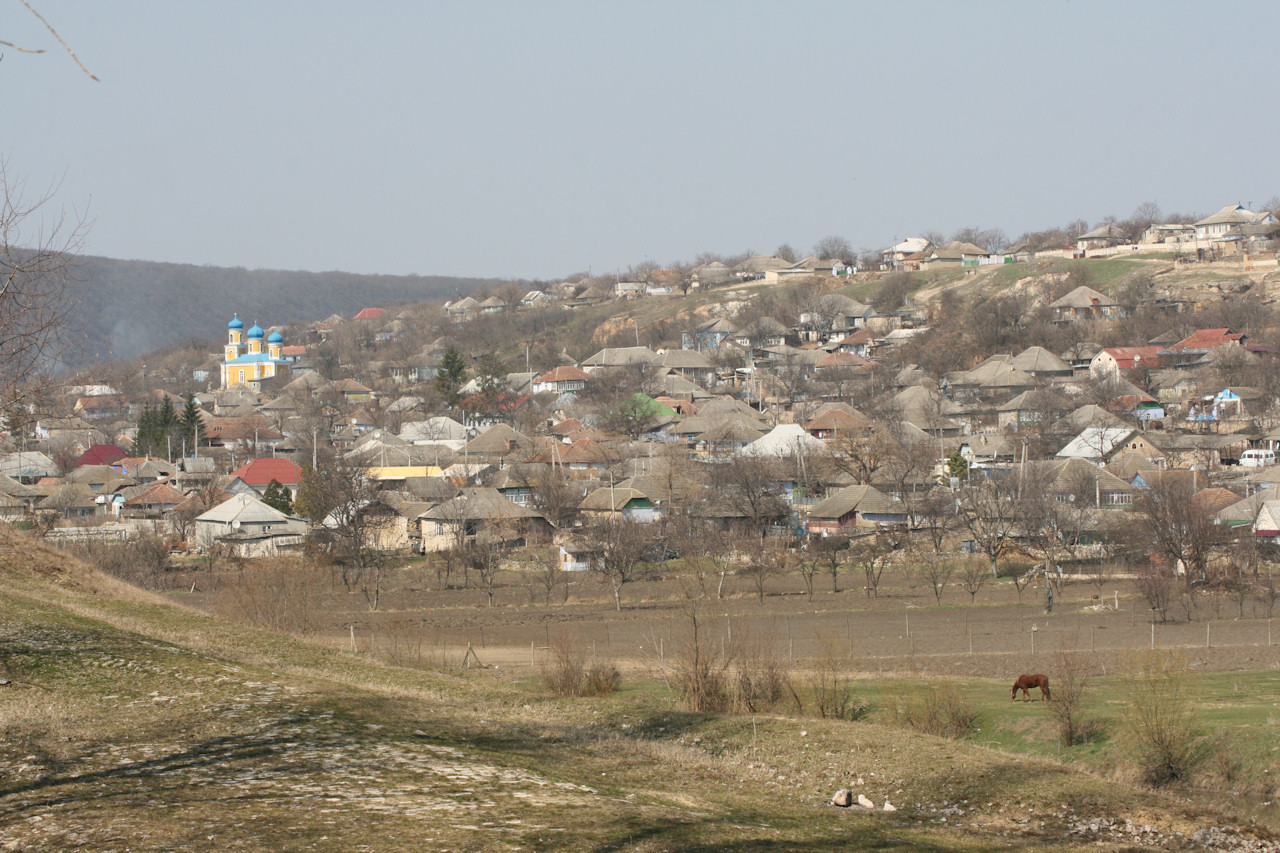 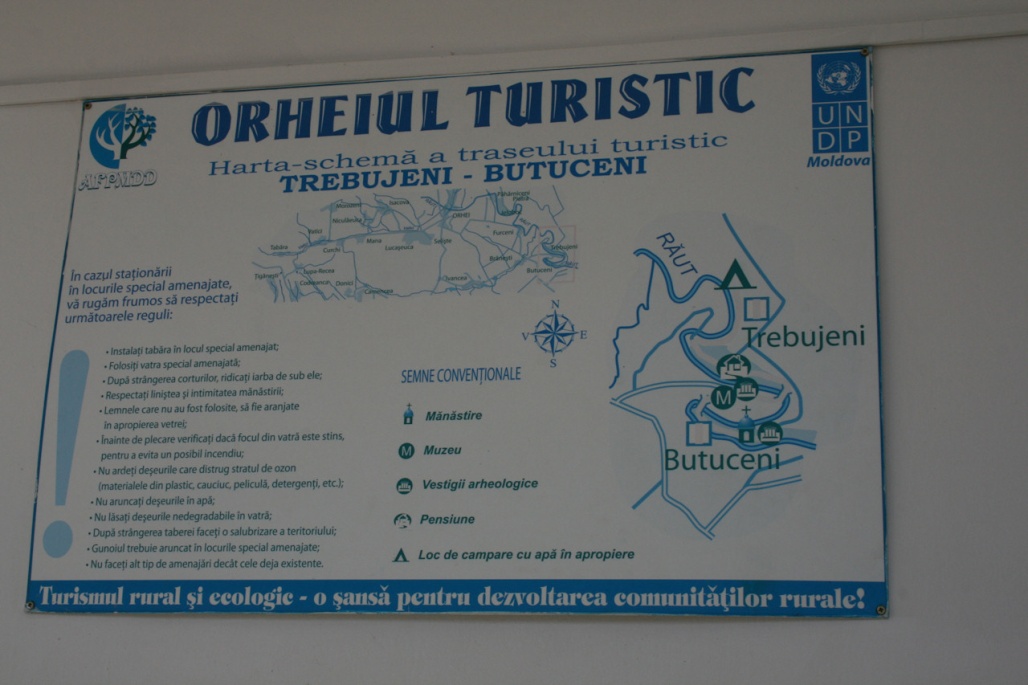 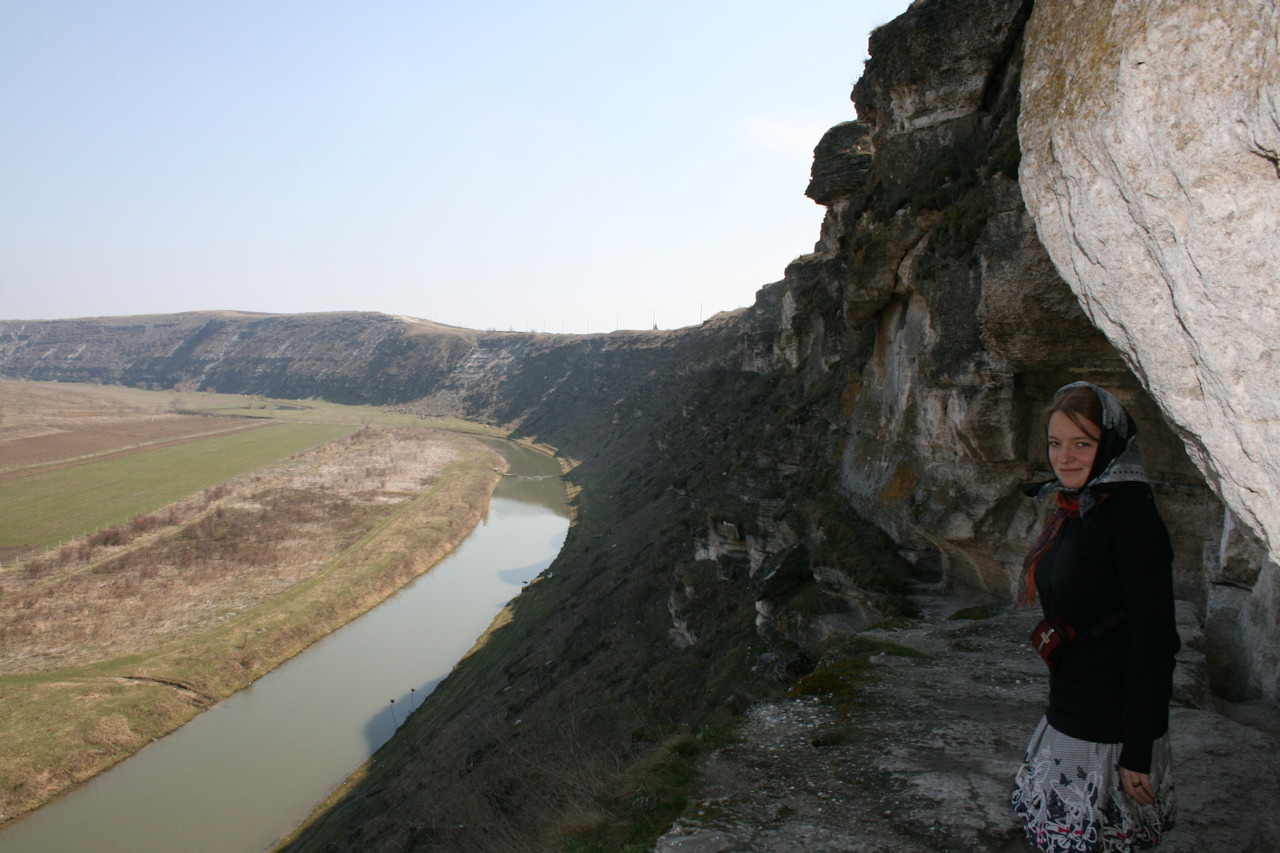 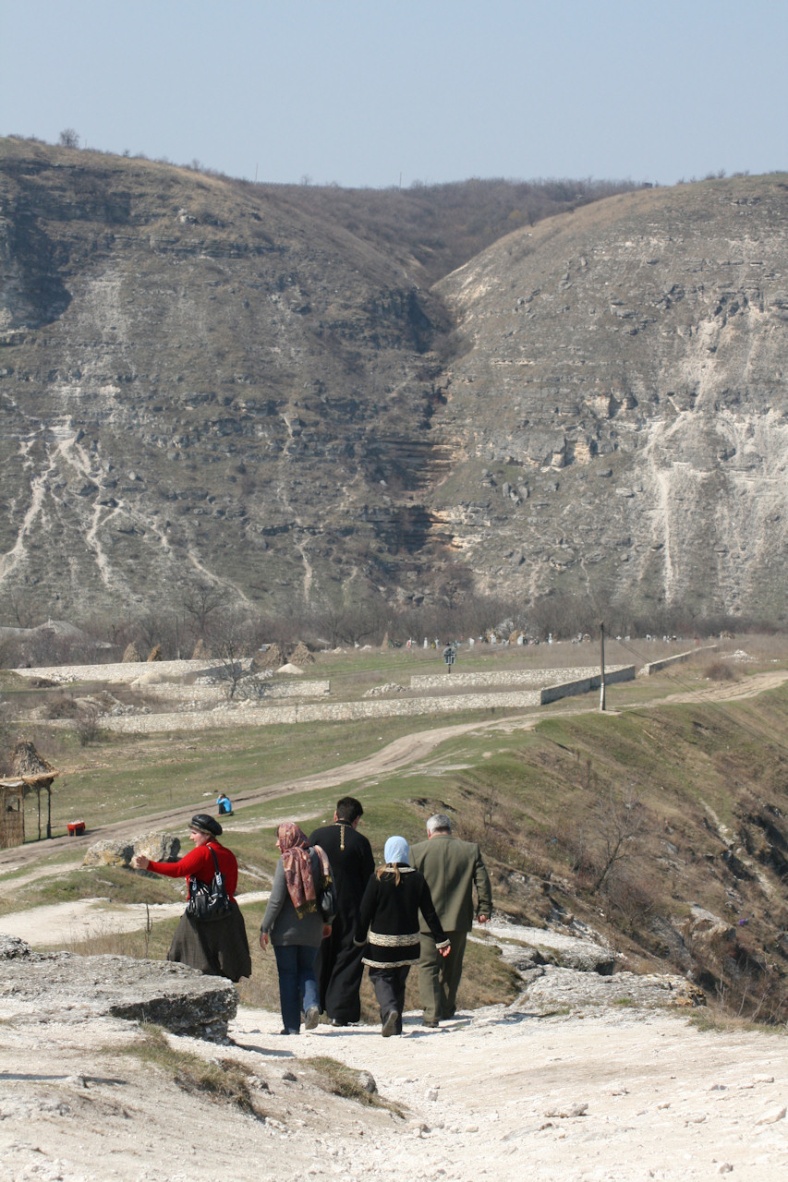 Winiarnia Brâneşti
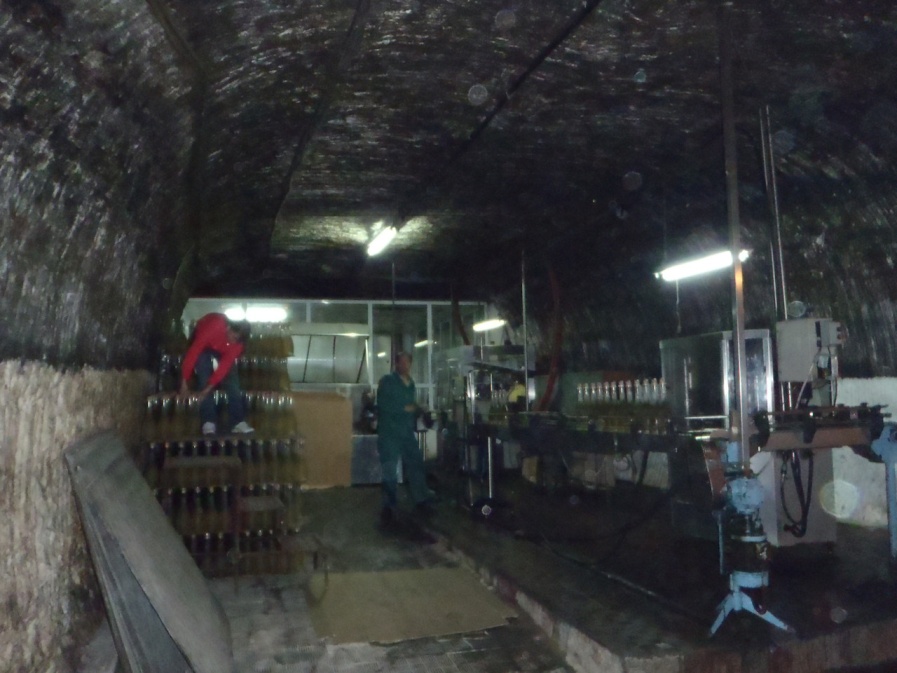 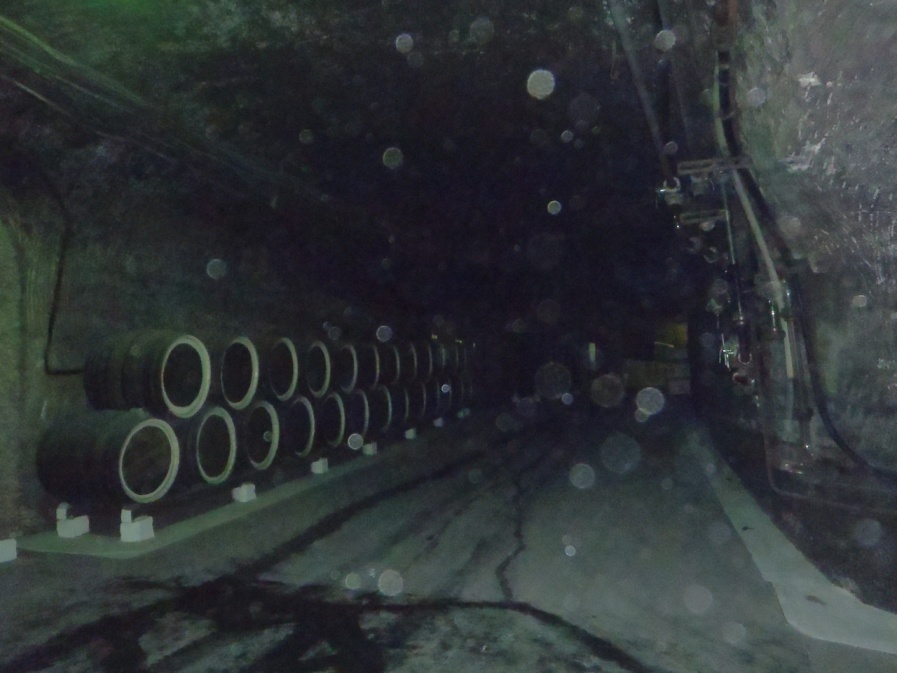 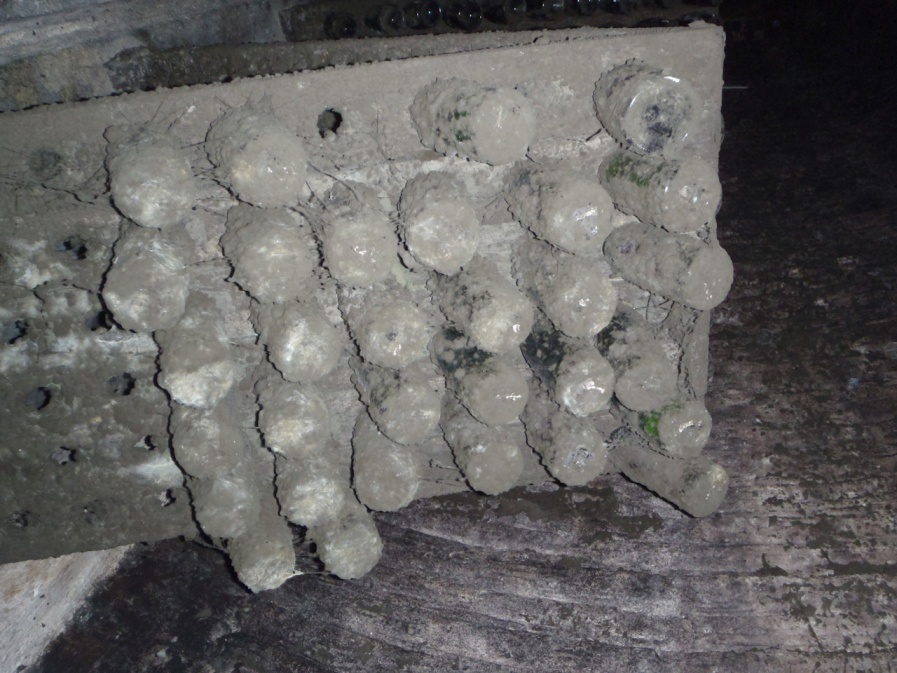 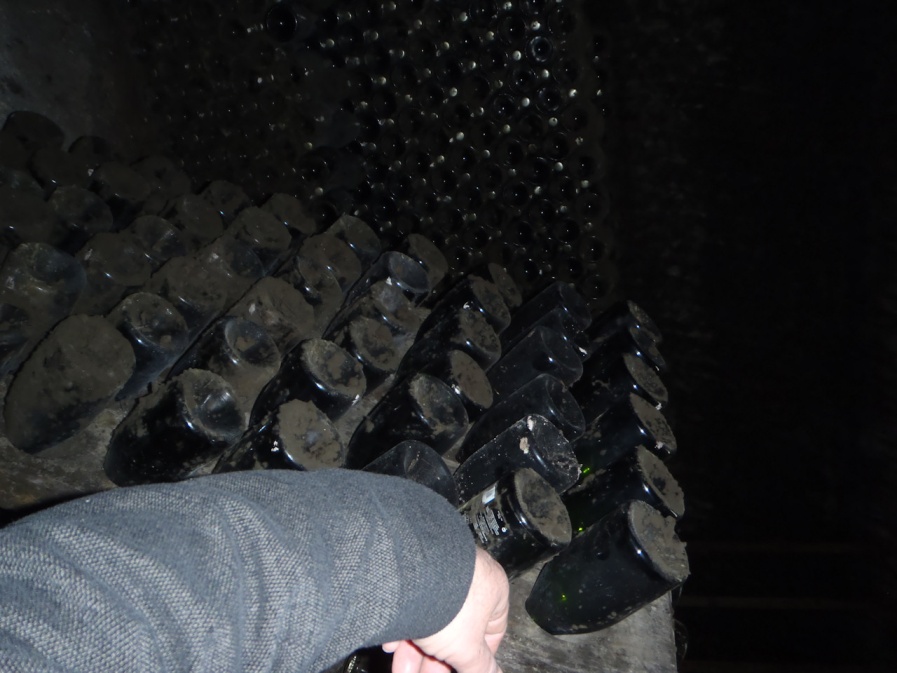 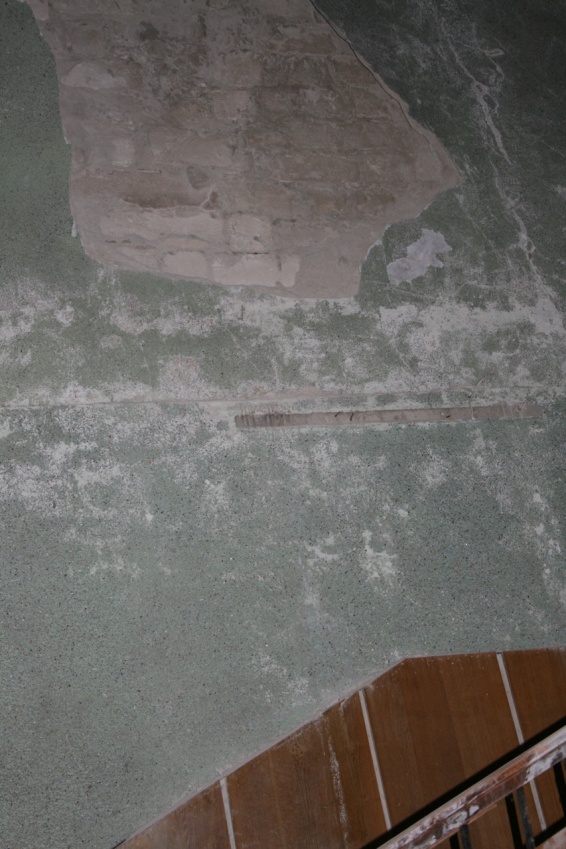 Ivancea
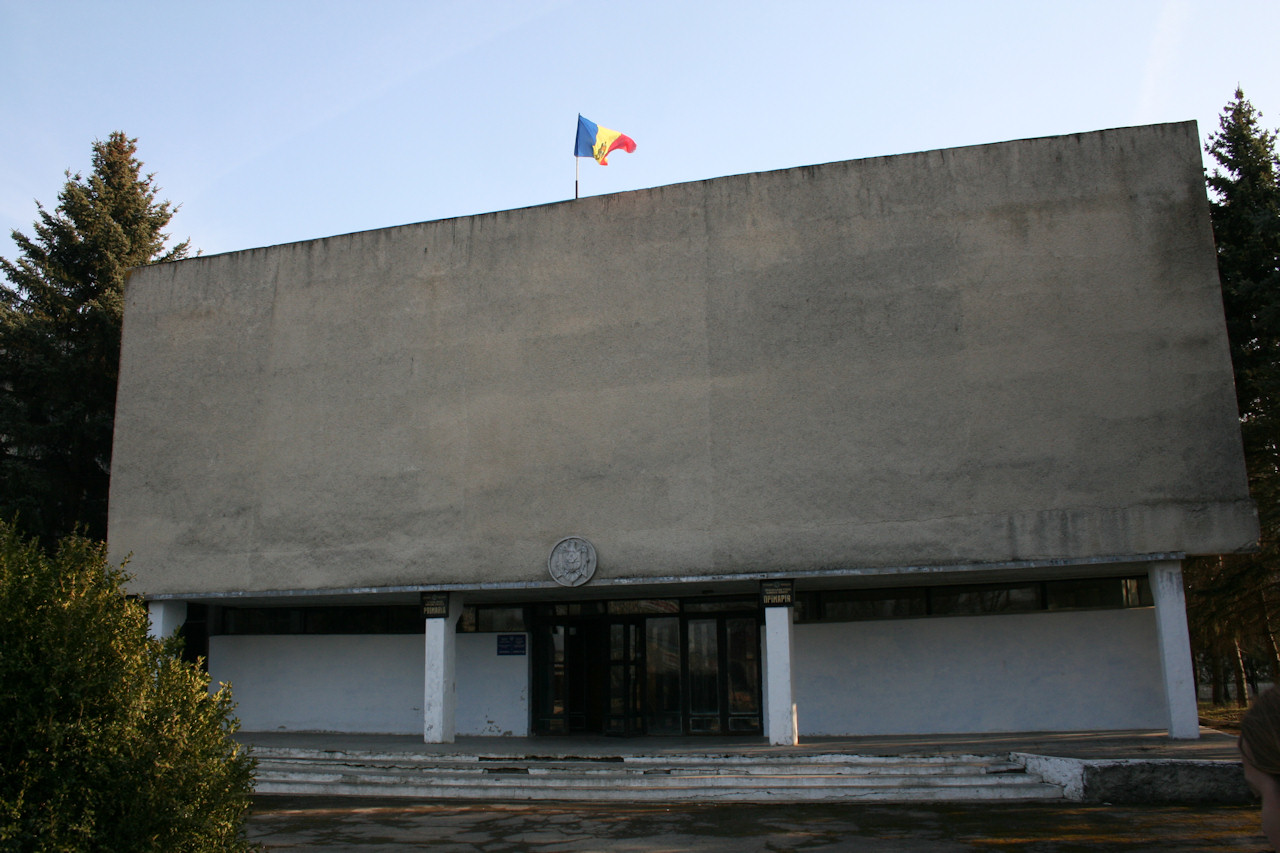 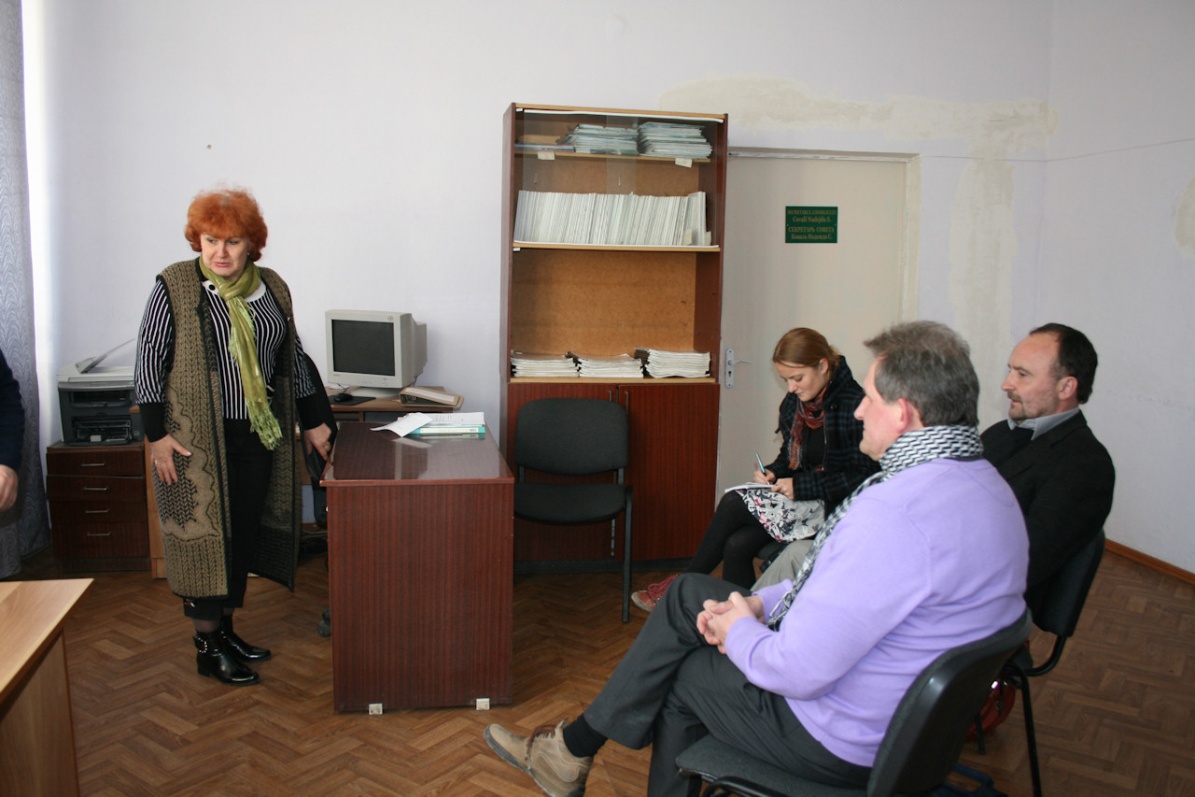 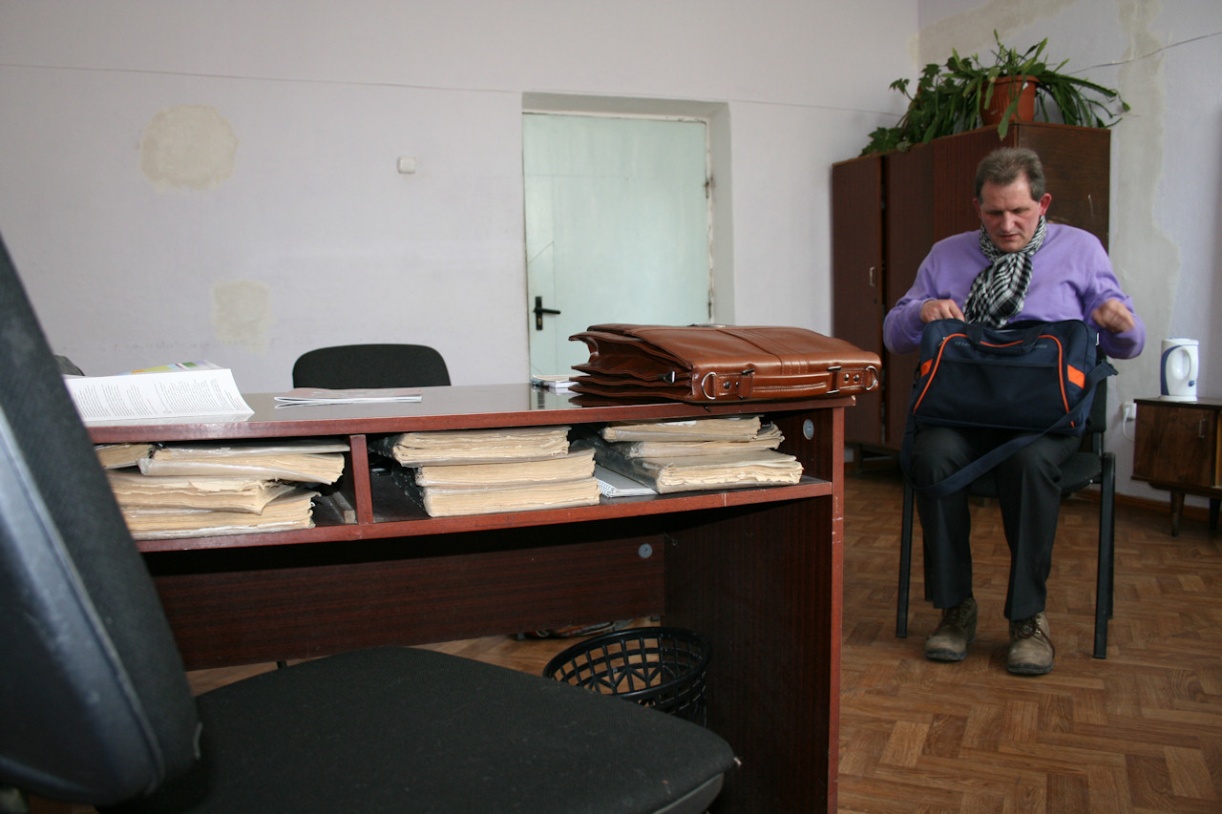 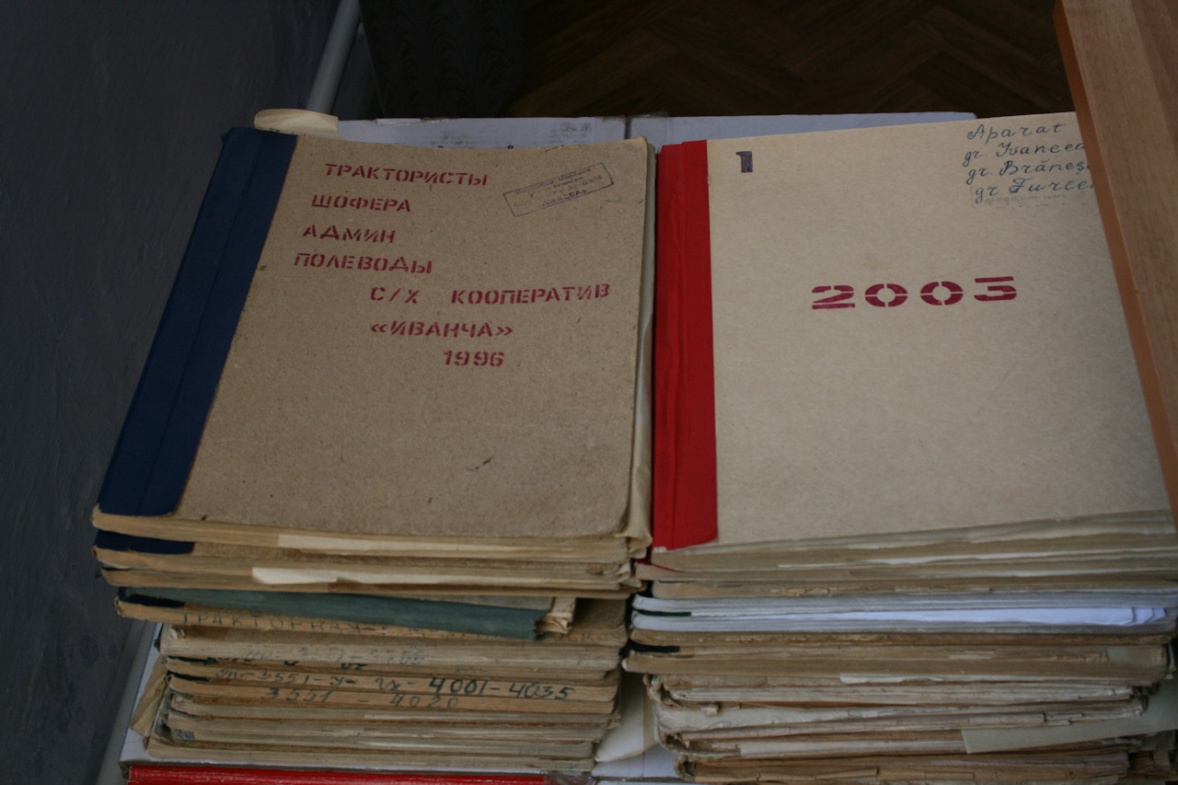 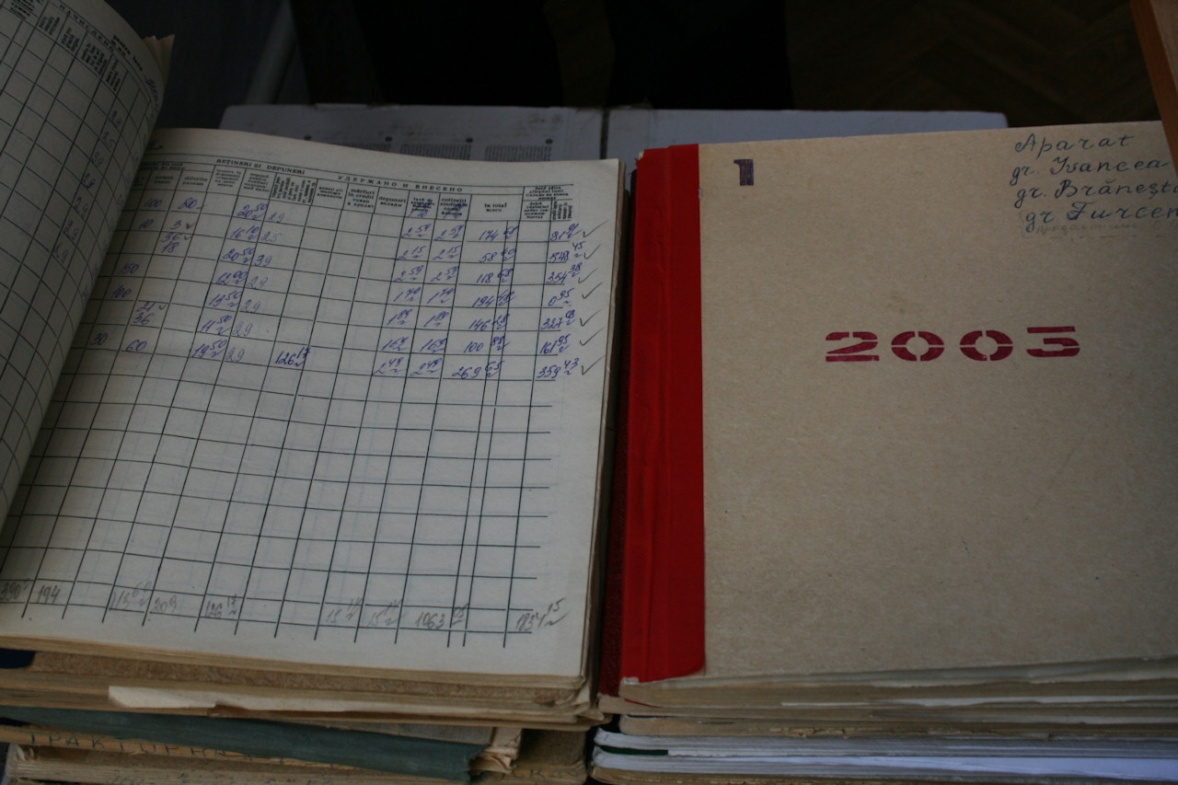 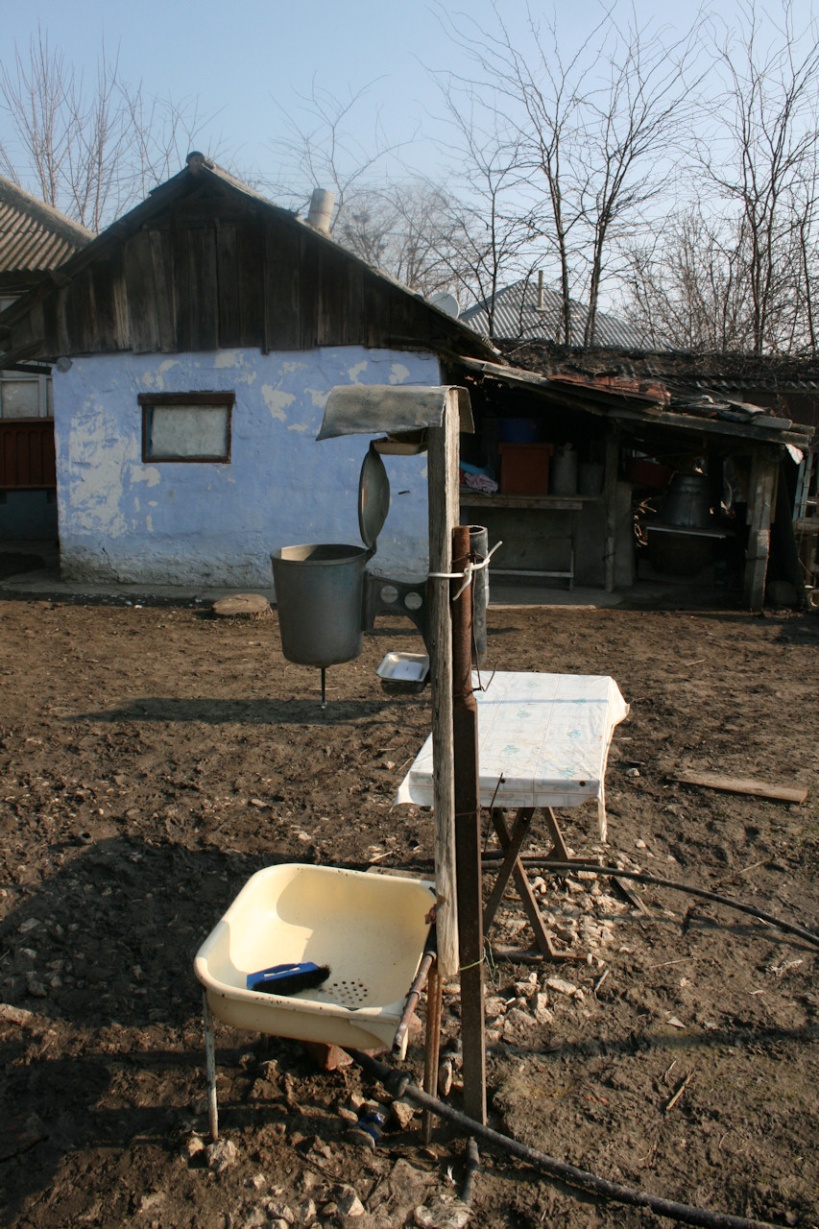 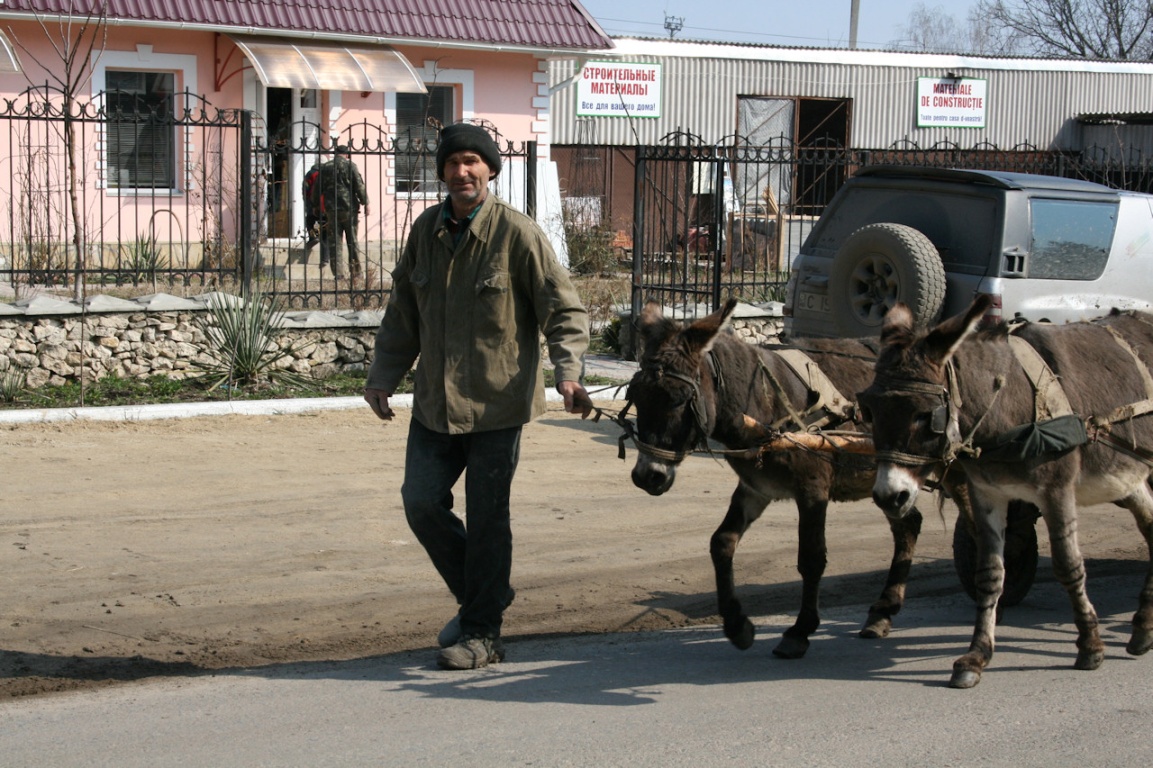 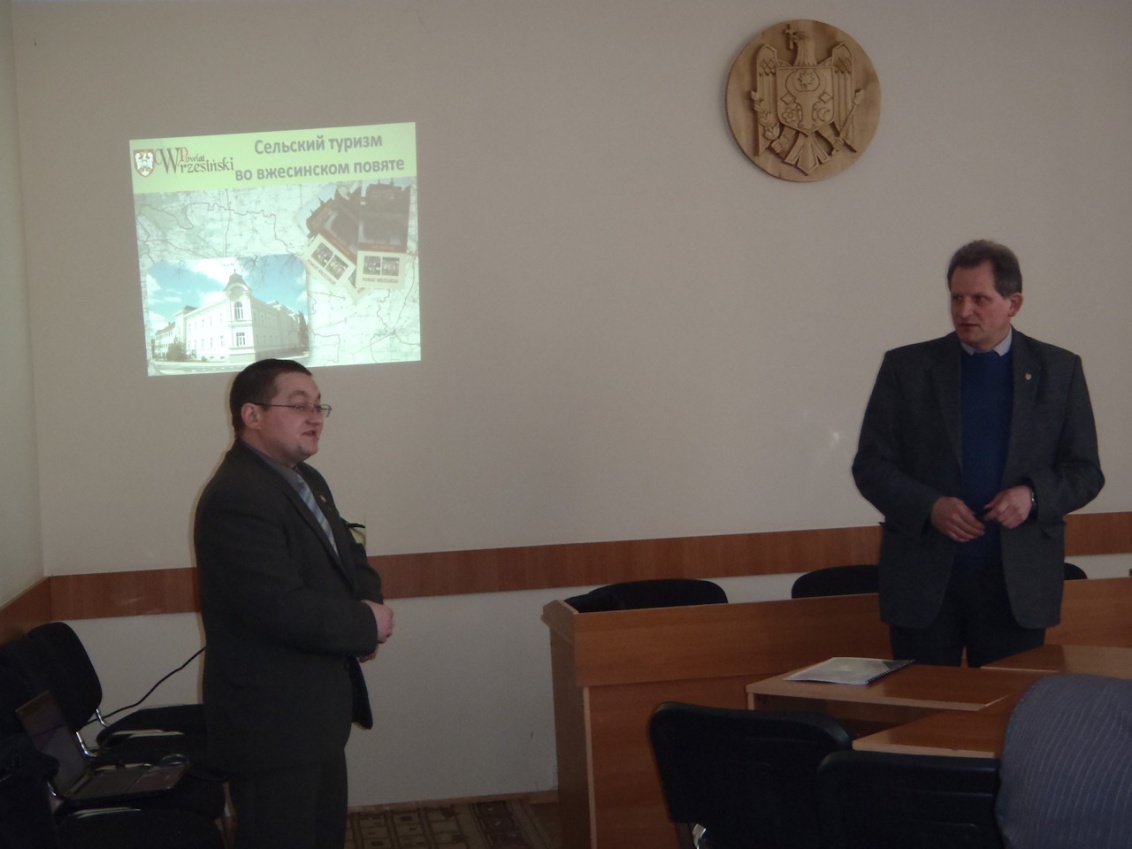 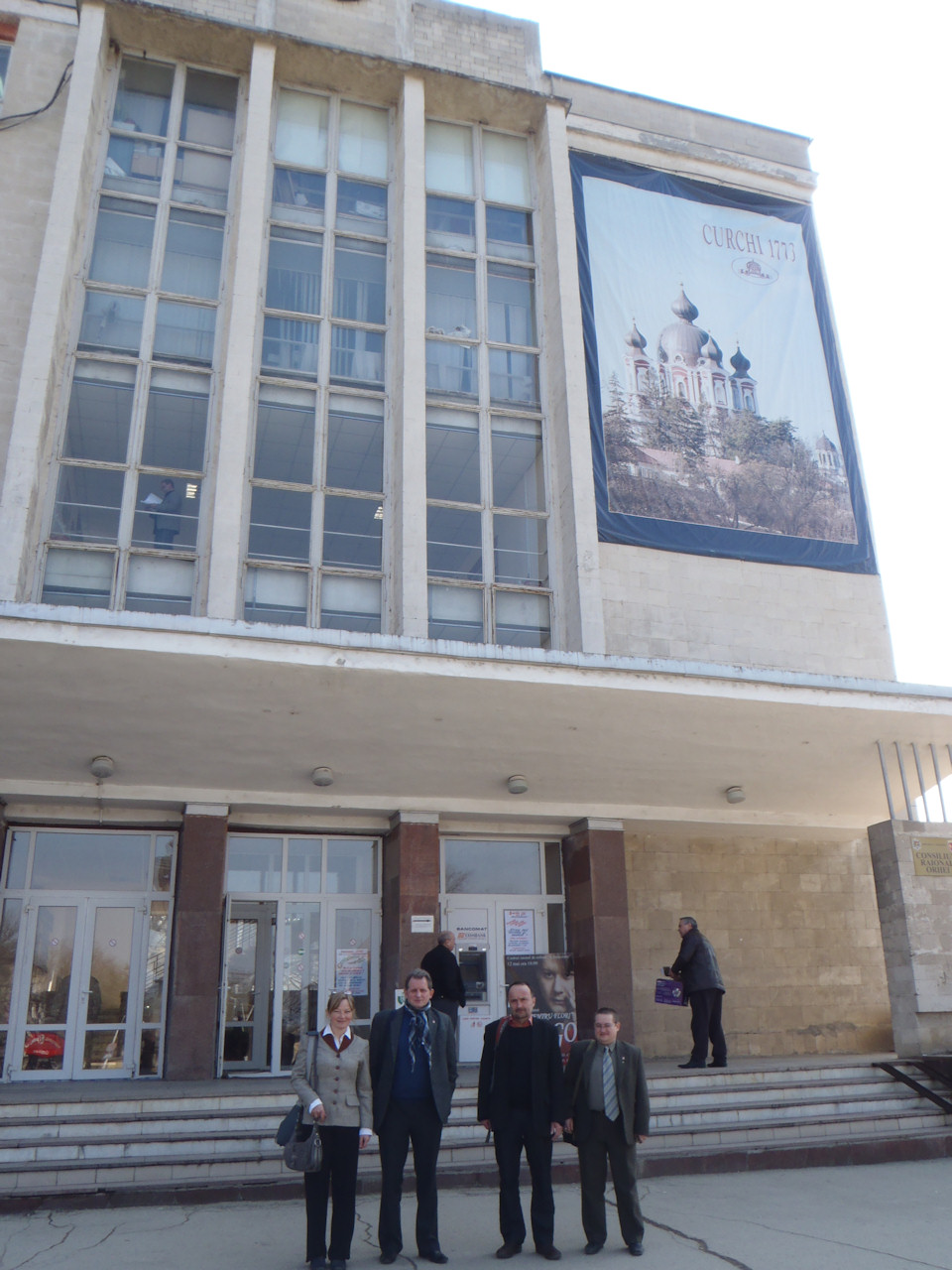 Rejon
Orhea
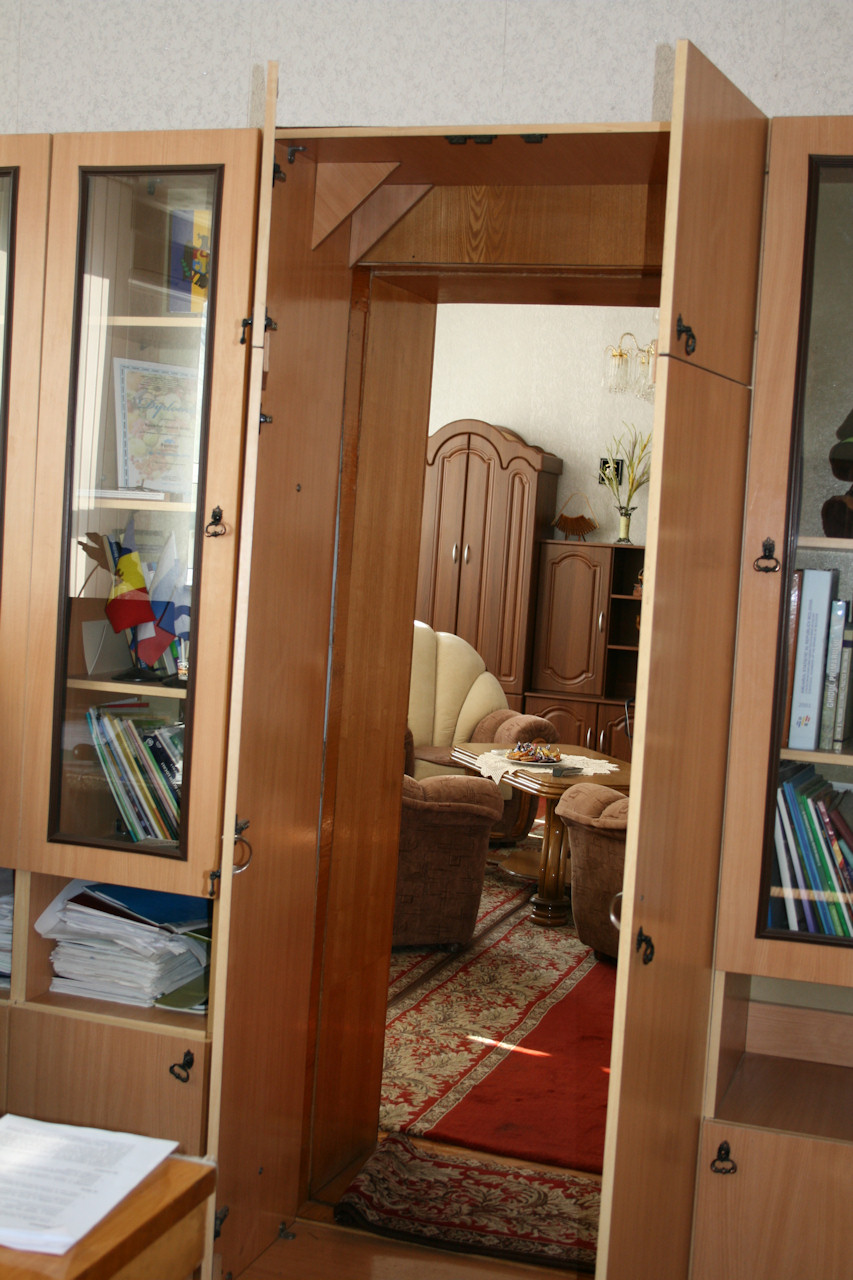 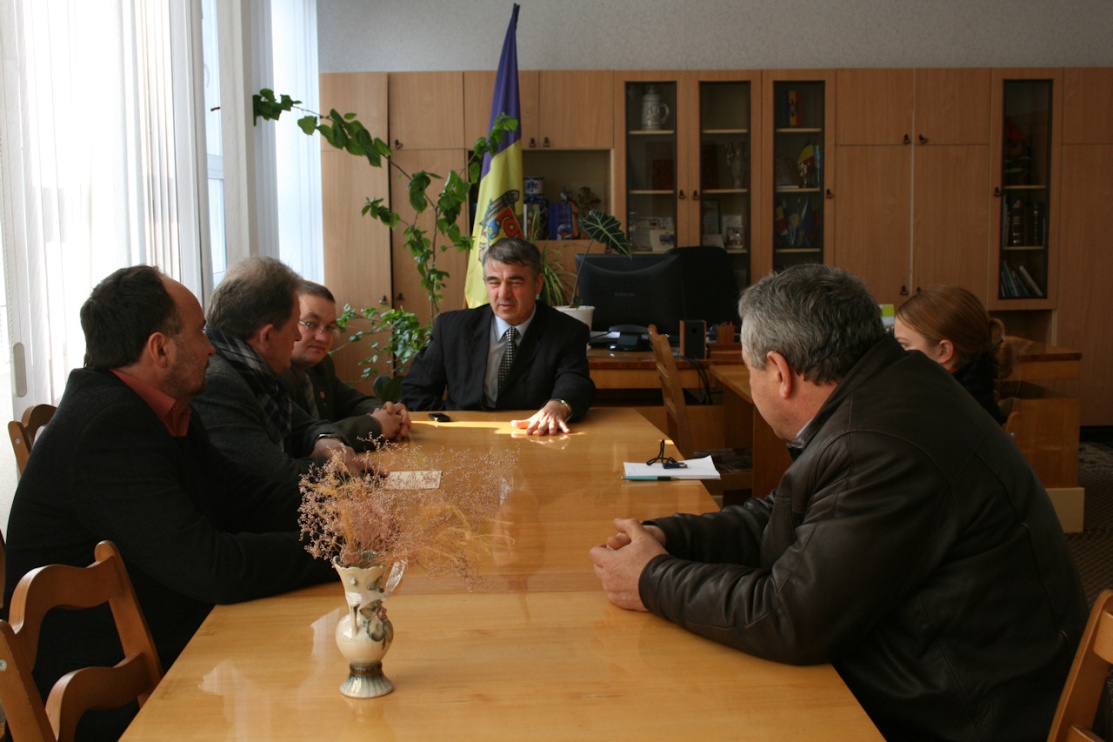 Kolegium Nauczycielskie
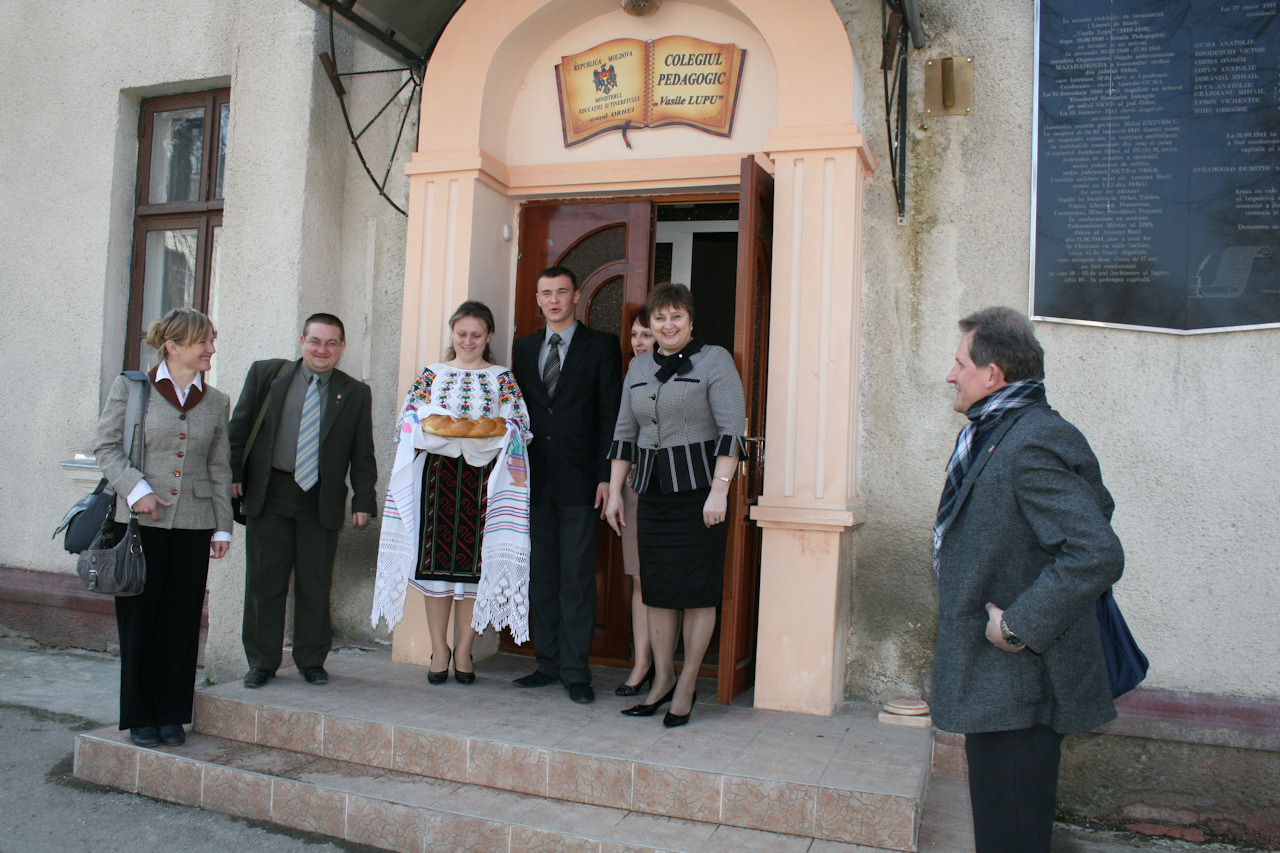 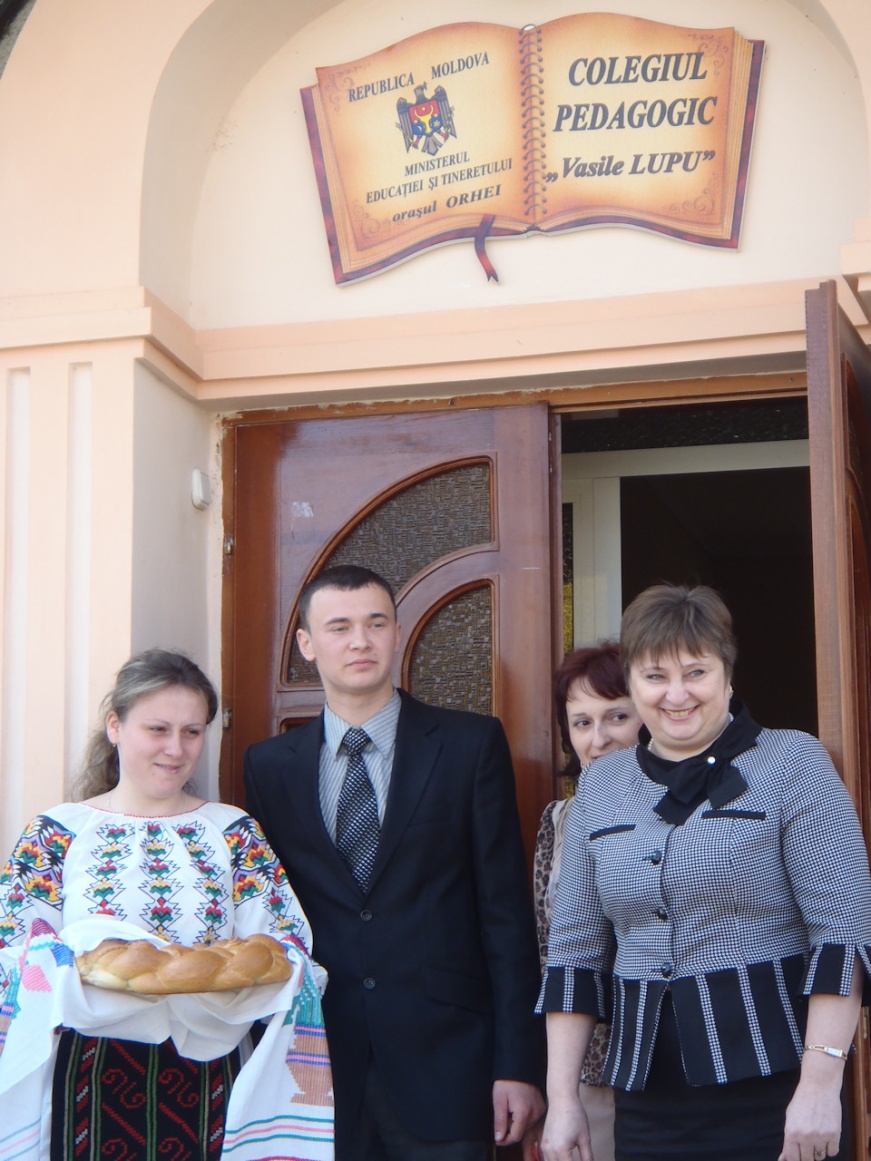 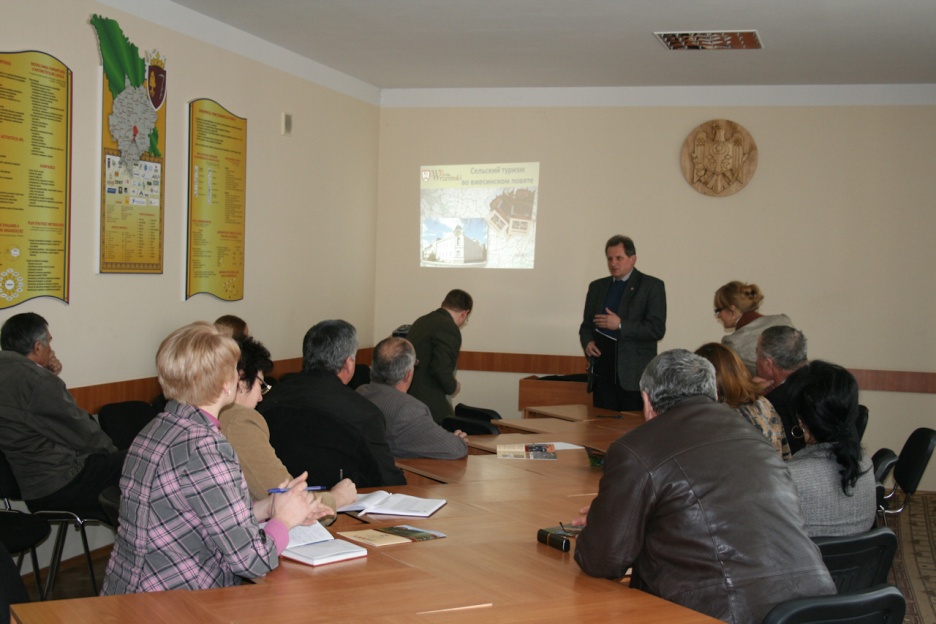 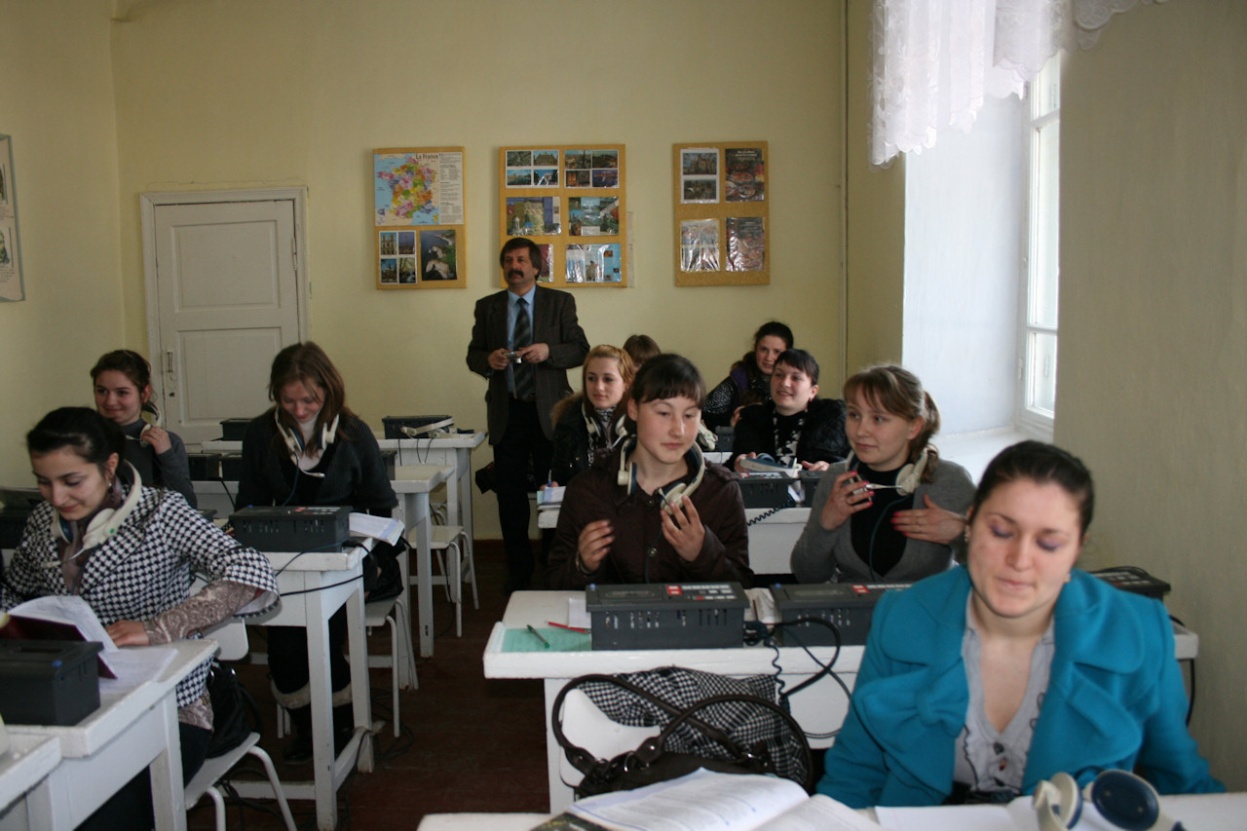 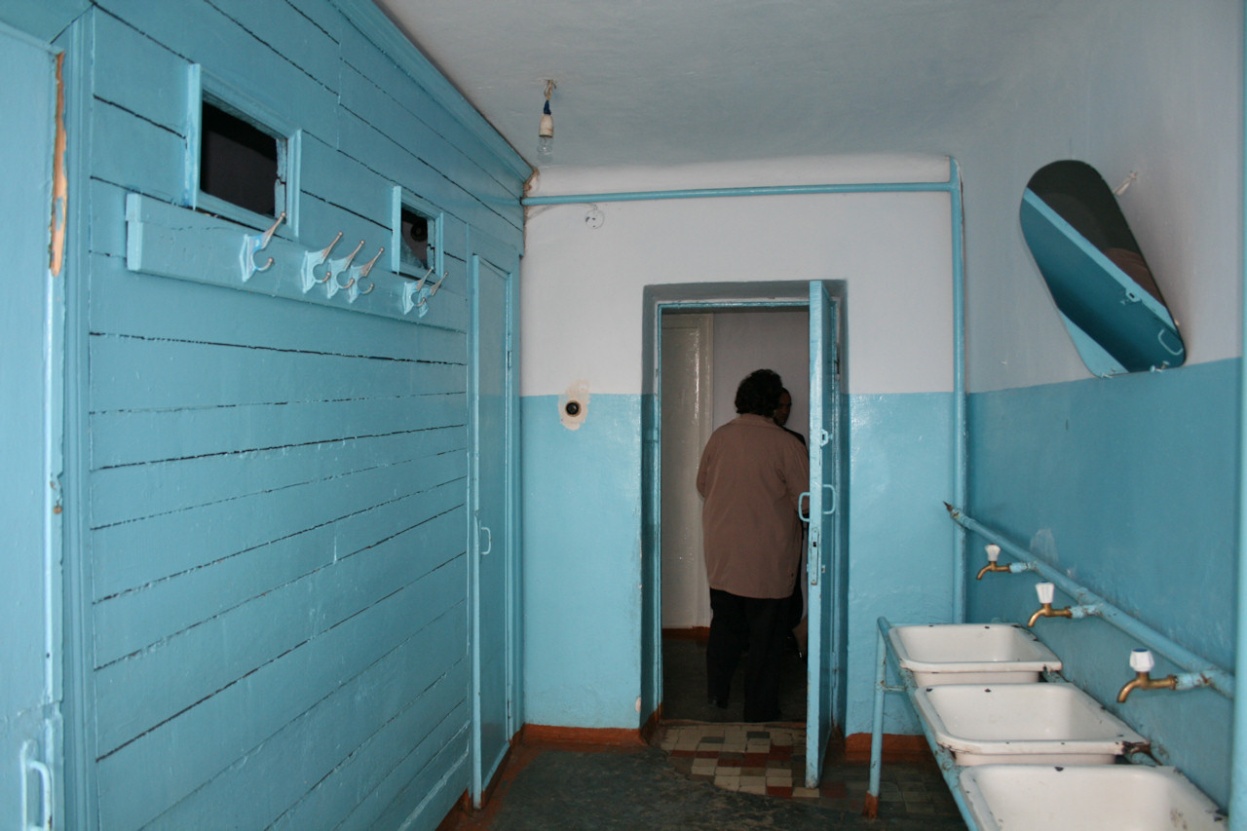 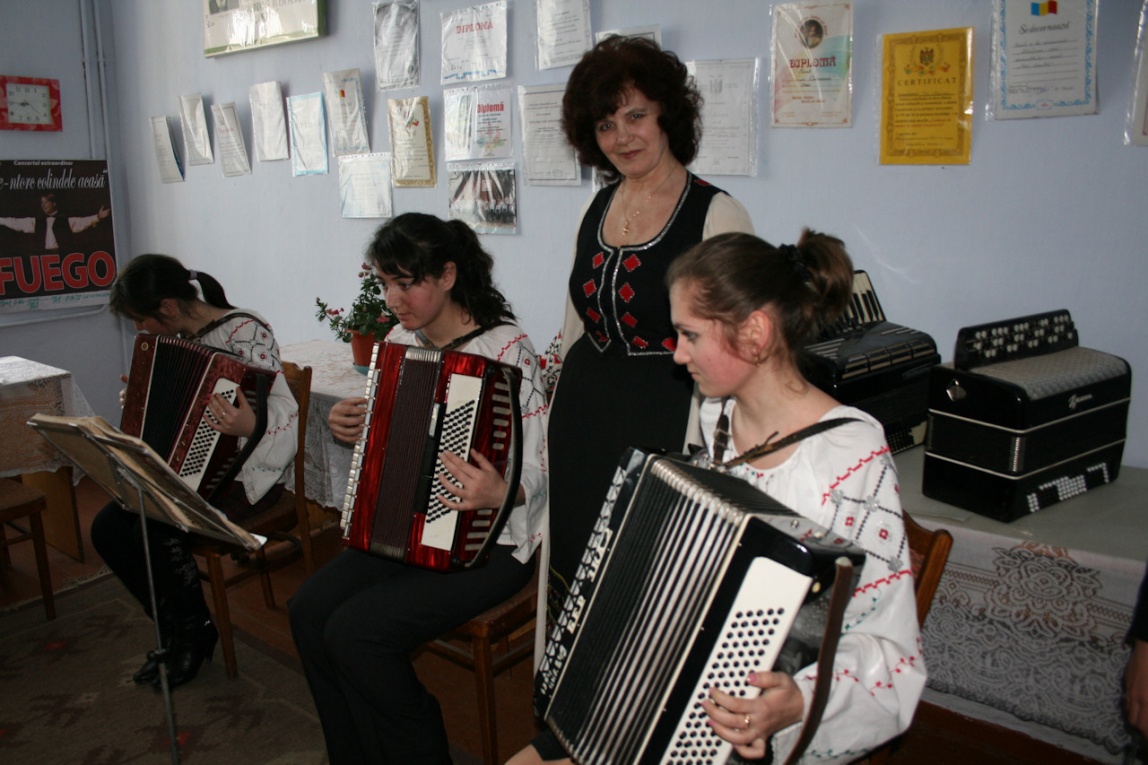 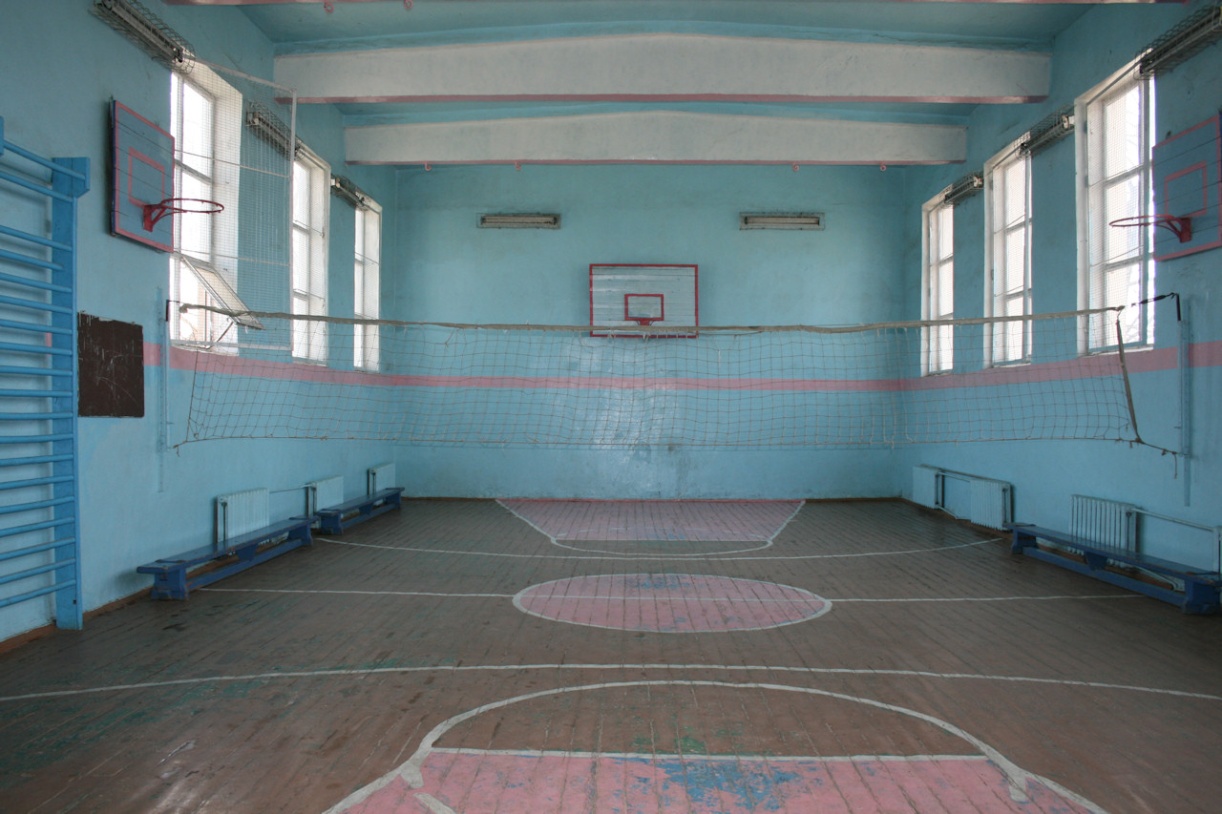 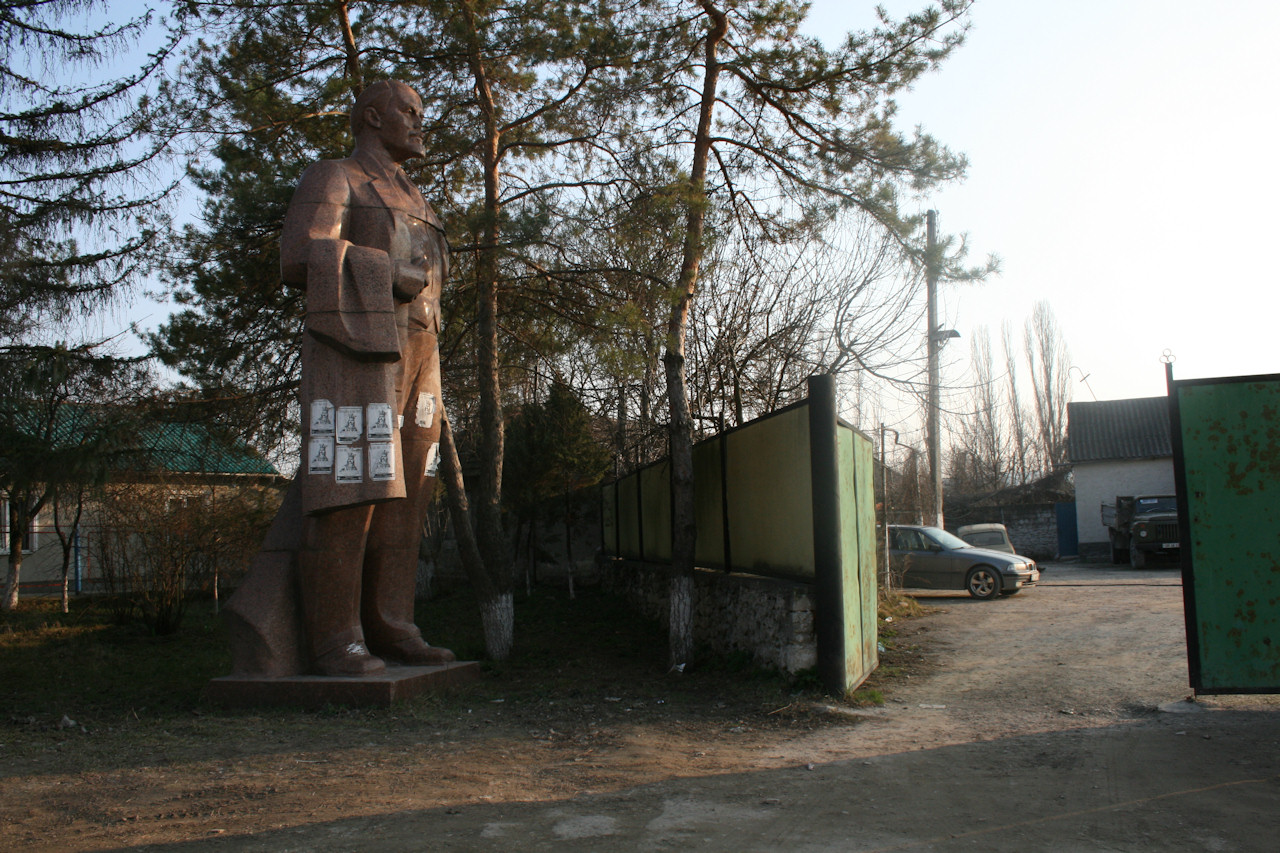 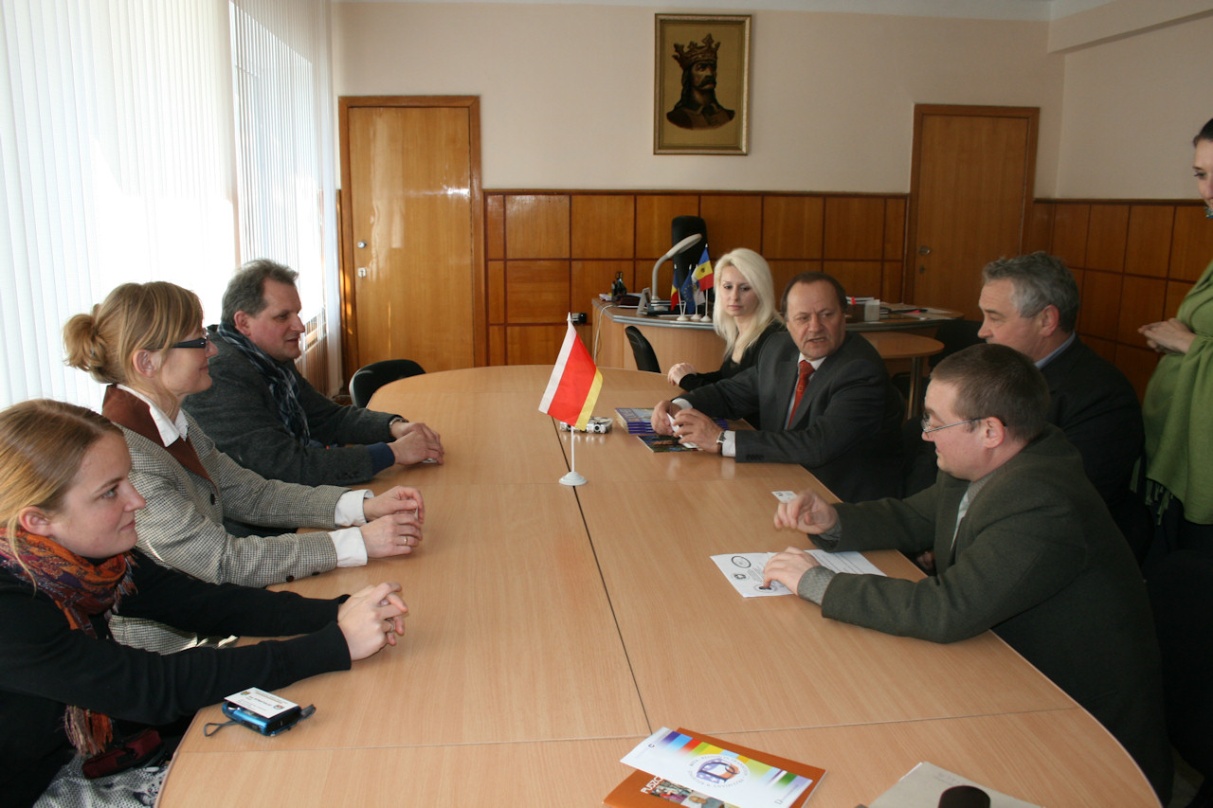 Orhea
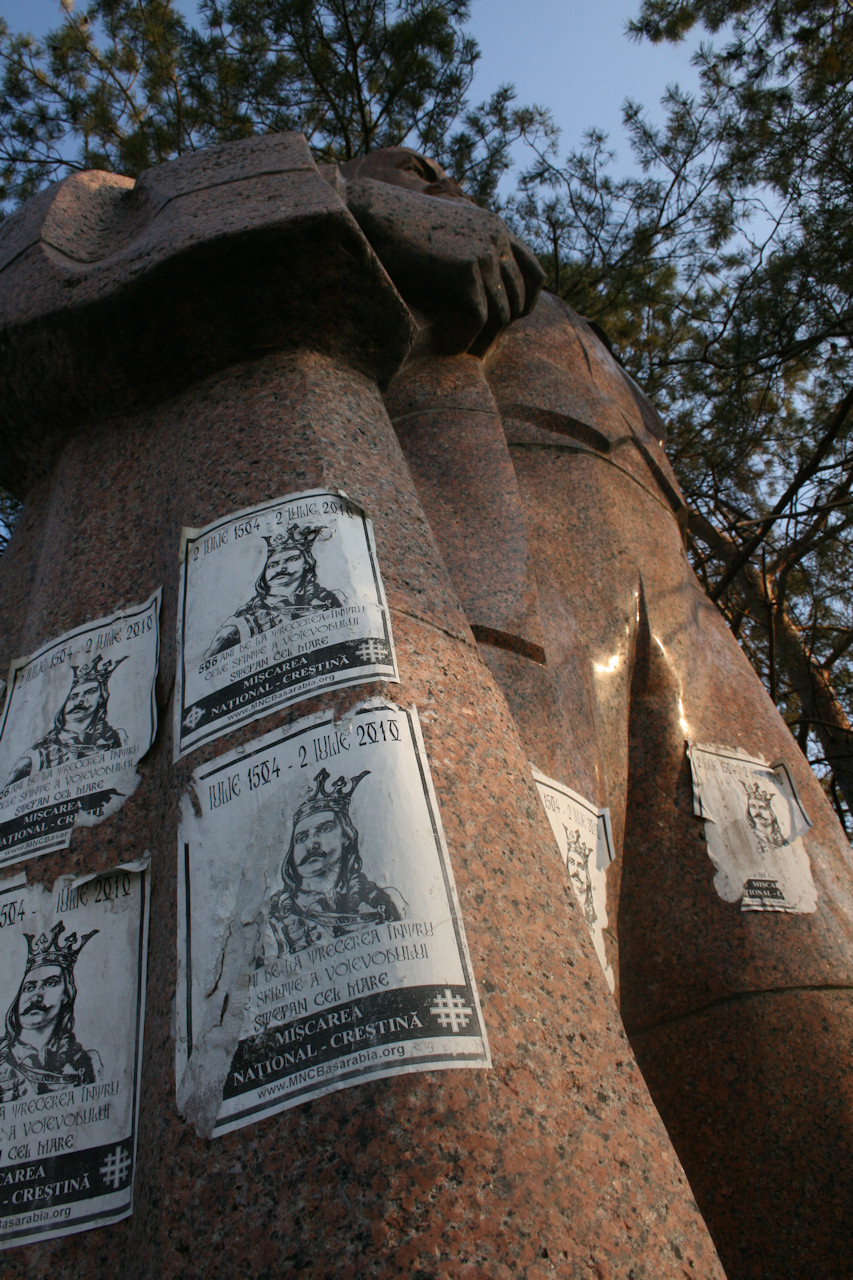 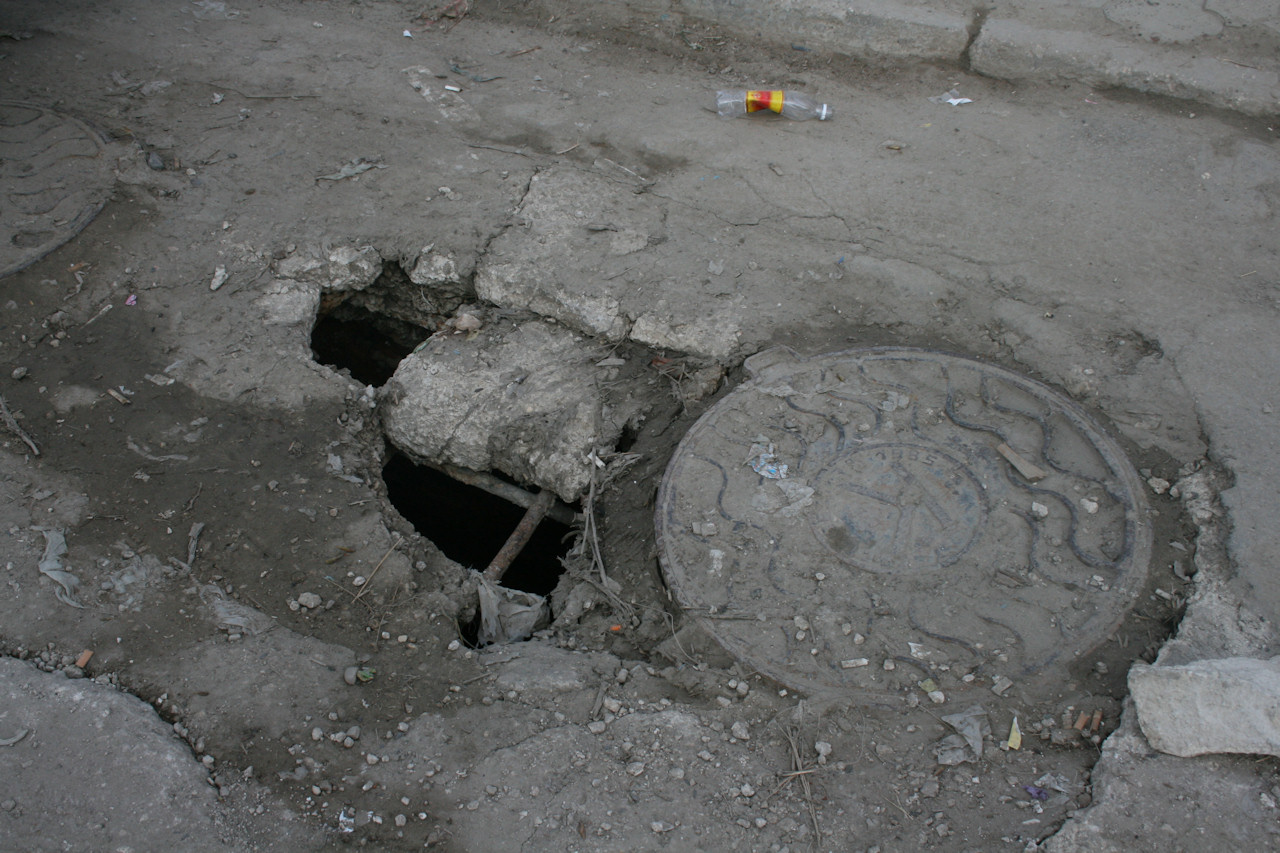 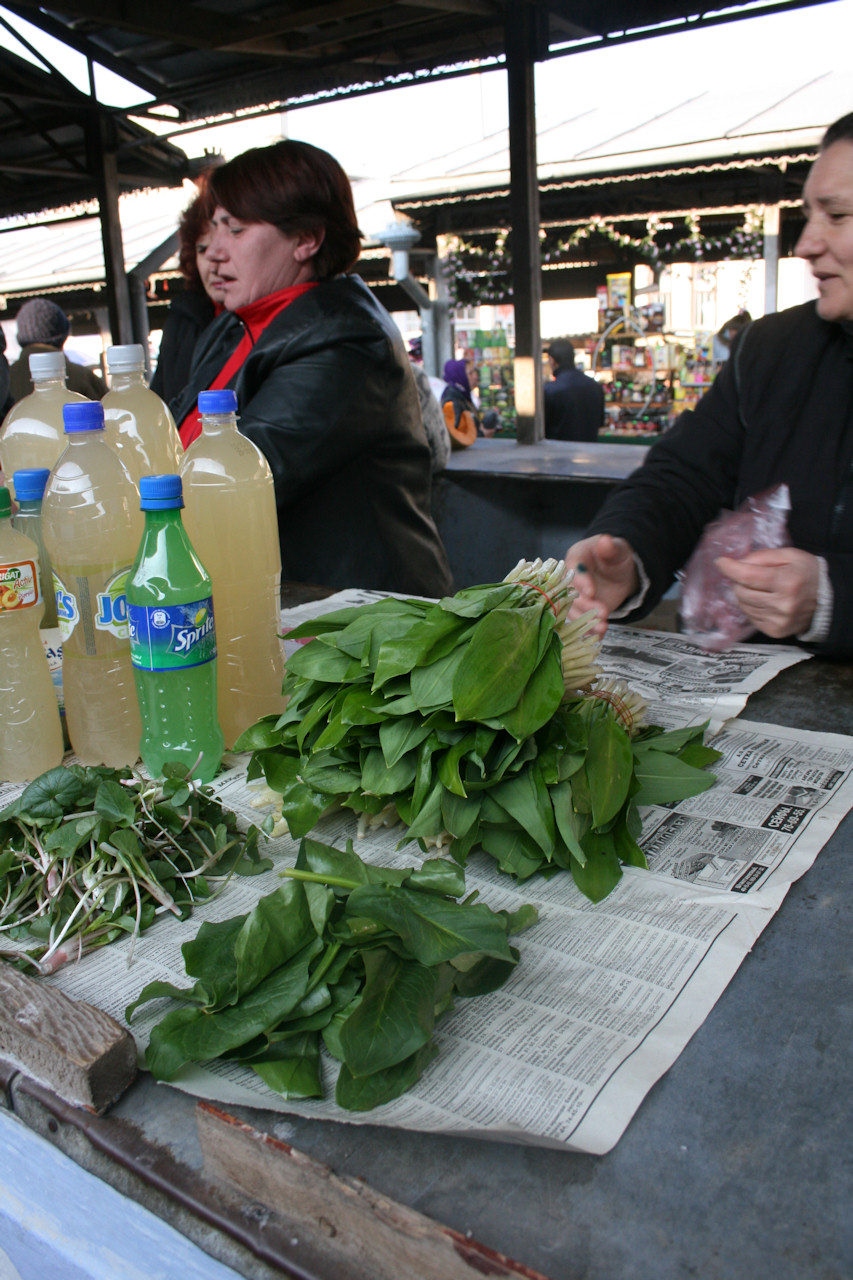 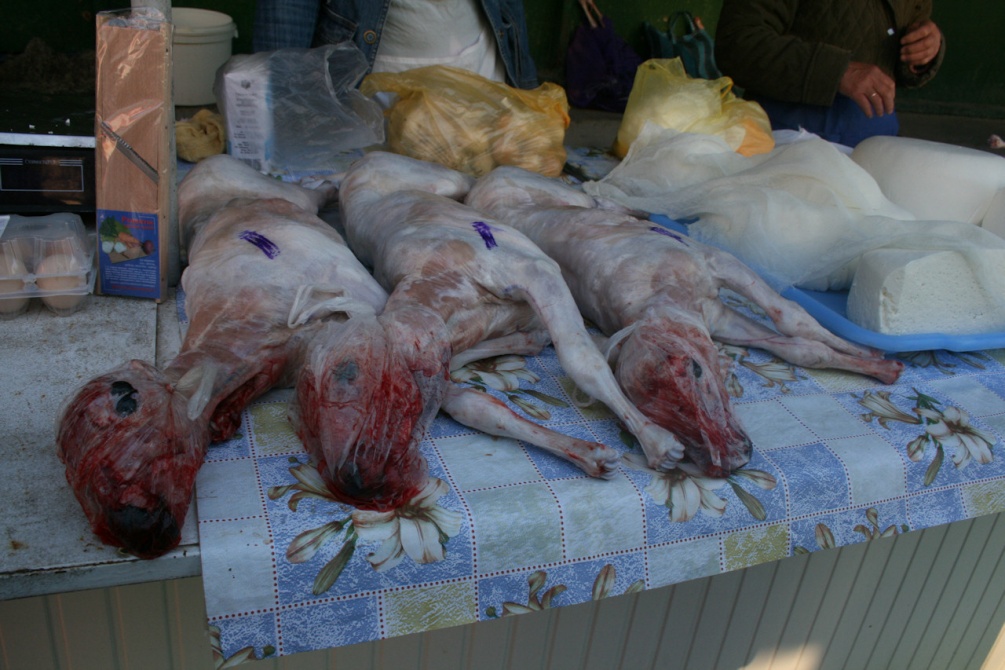 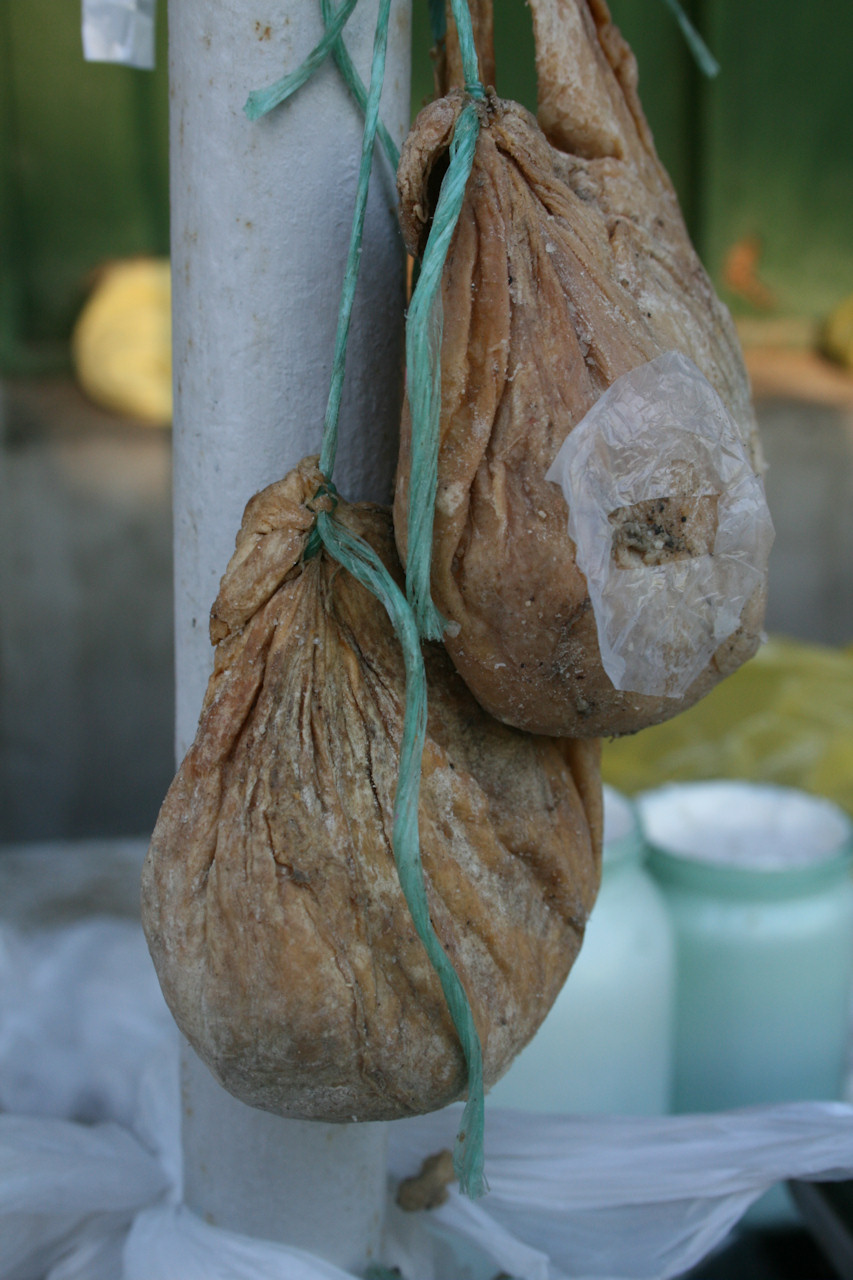 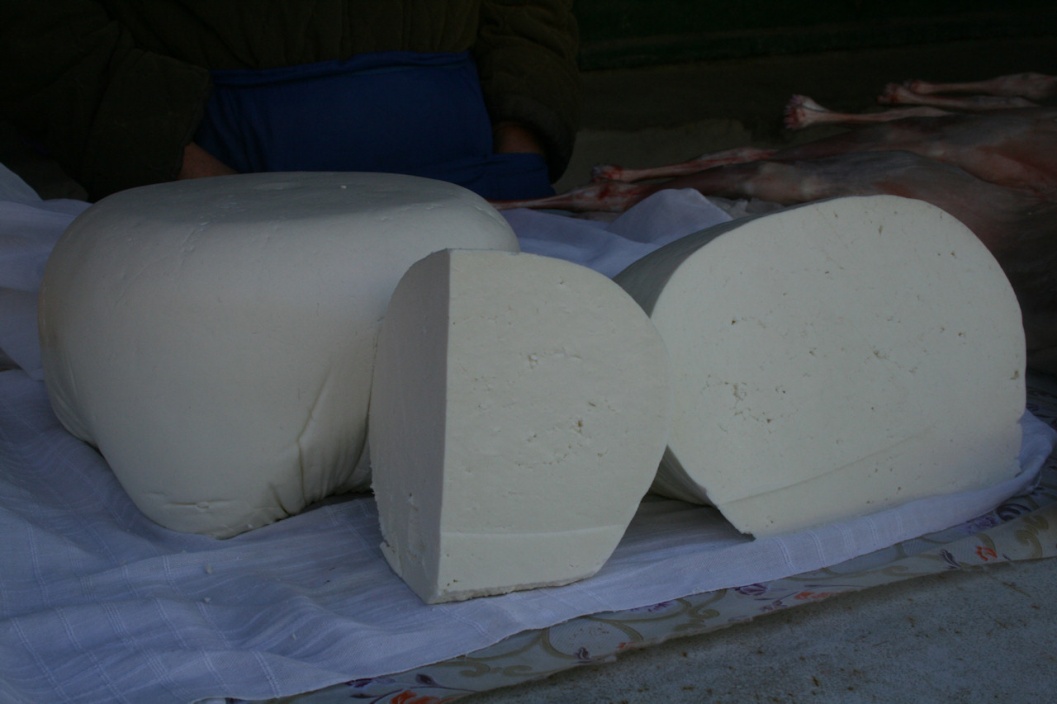 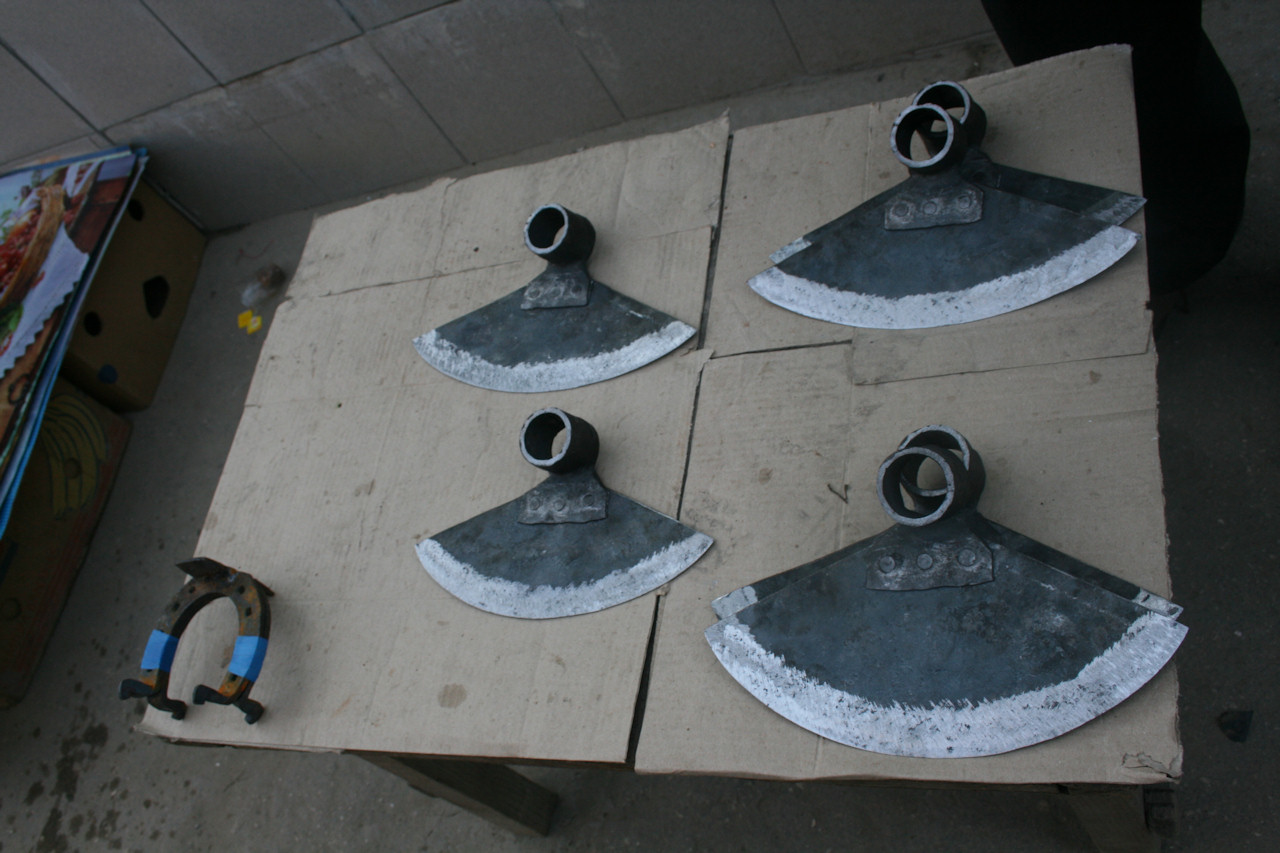 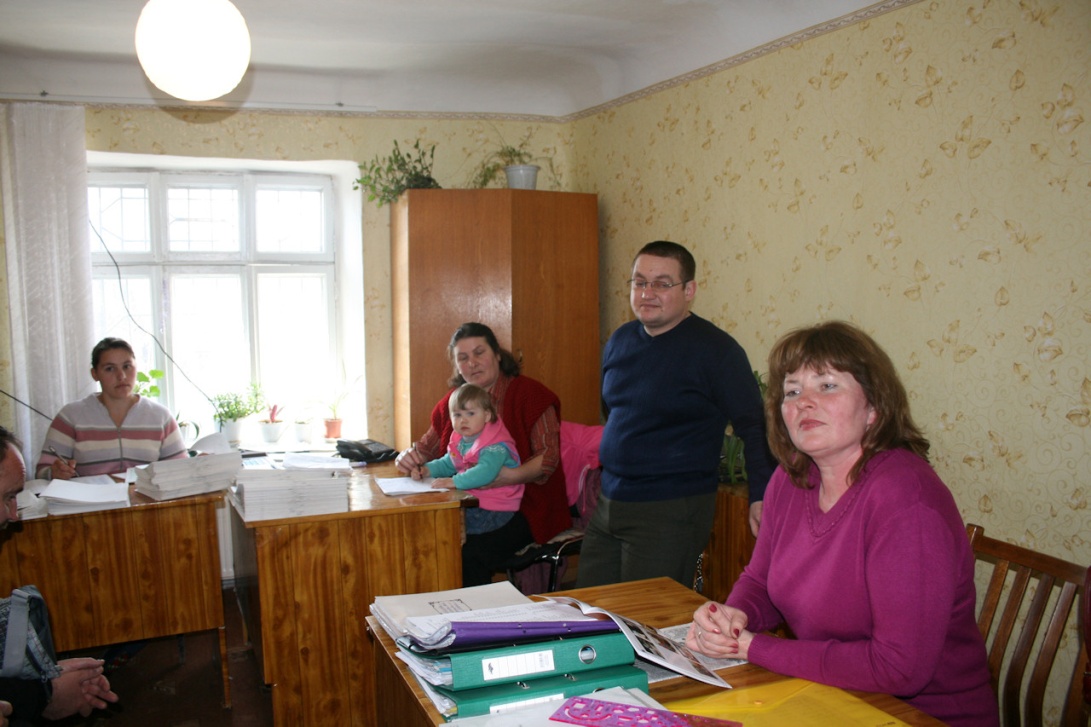 Samananca
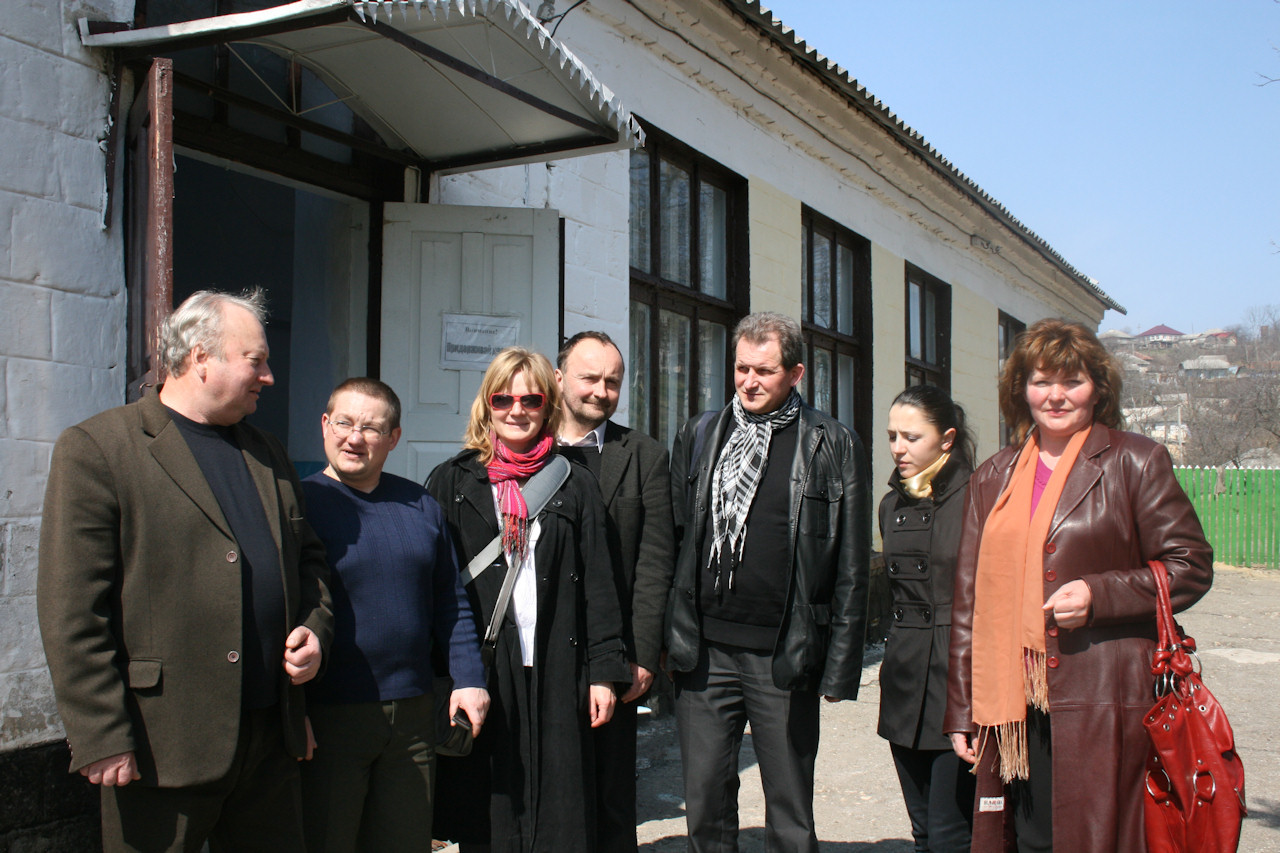 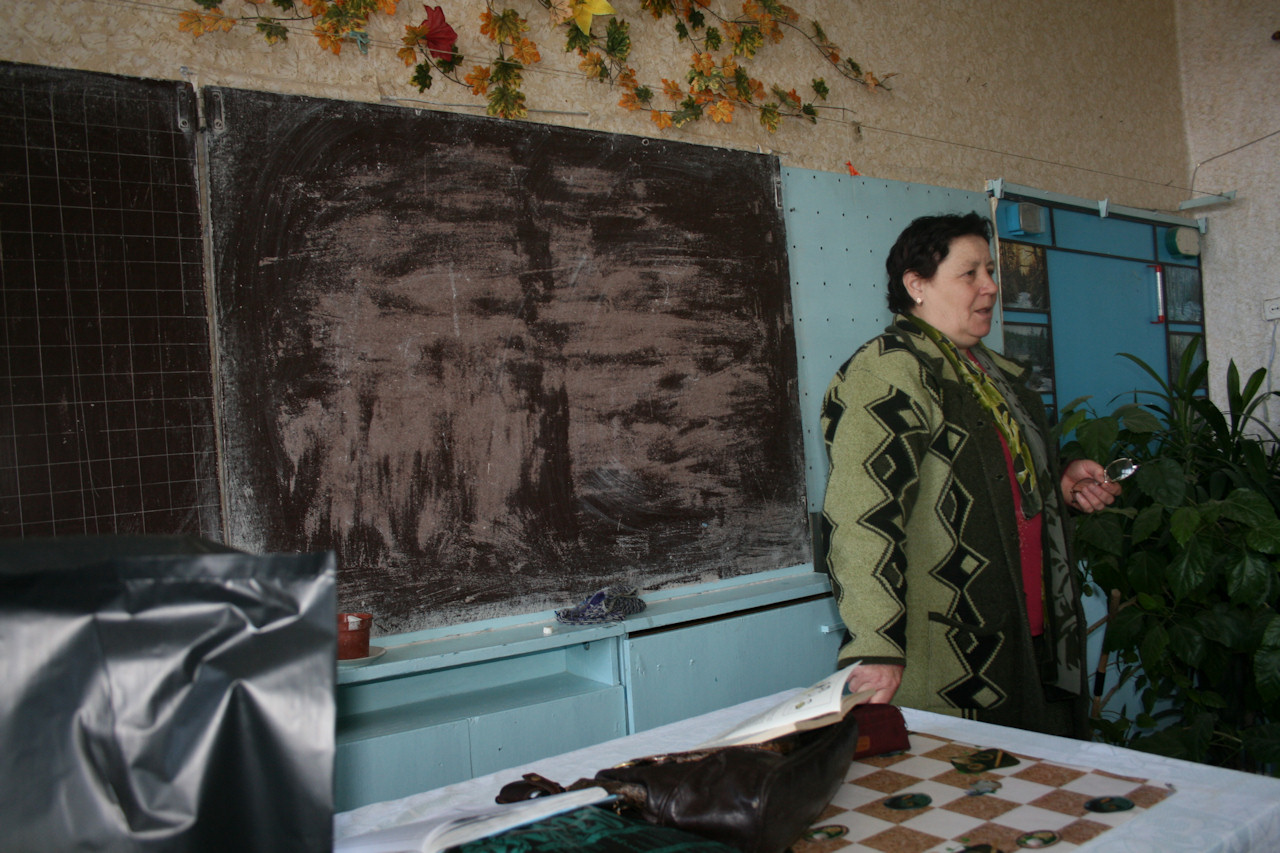 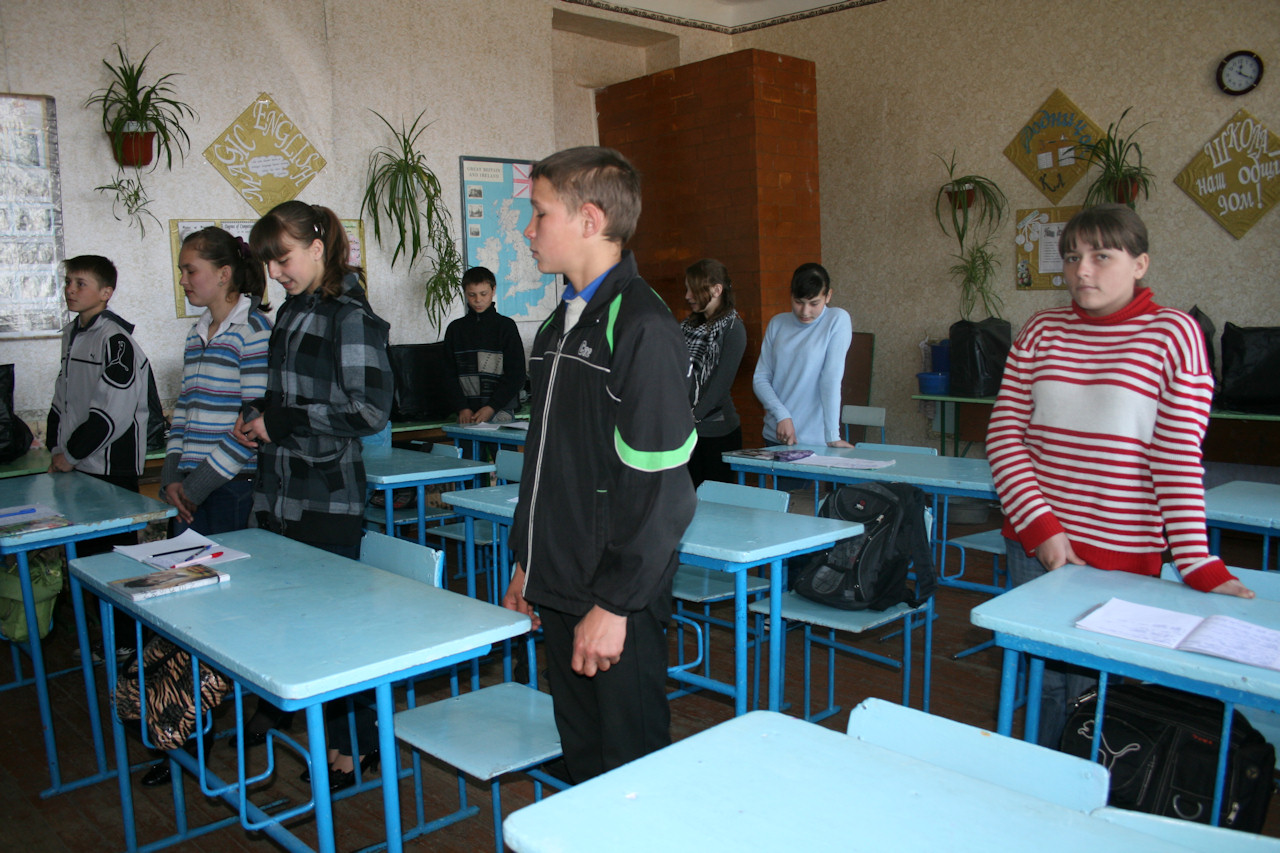 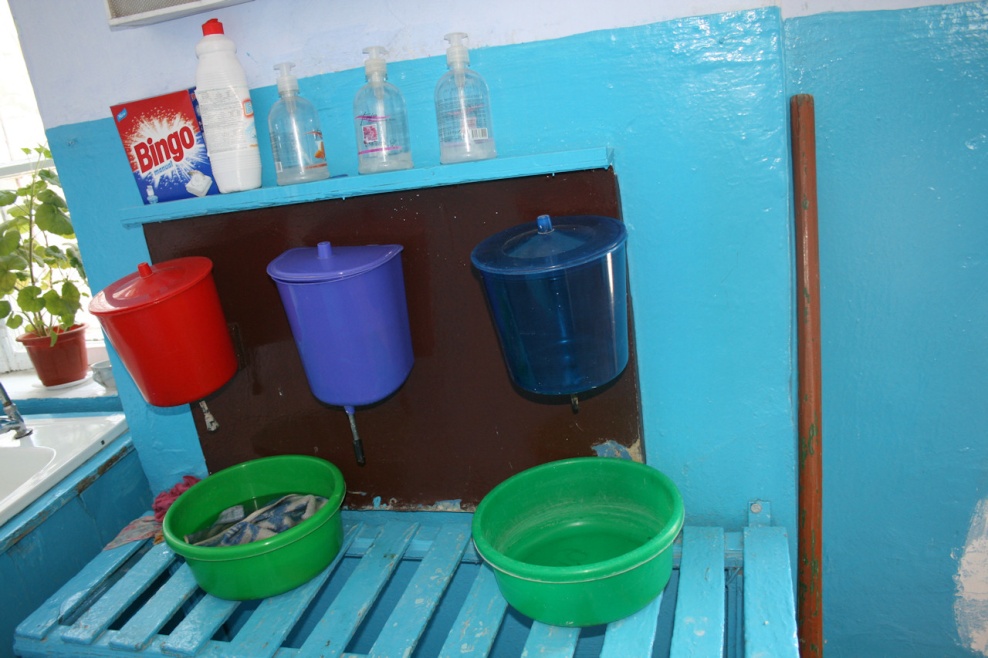 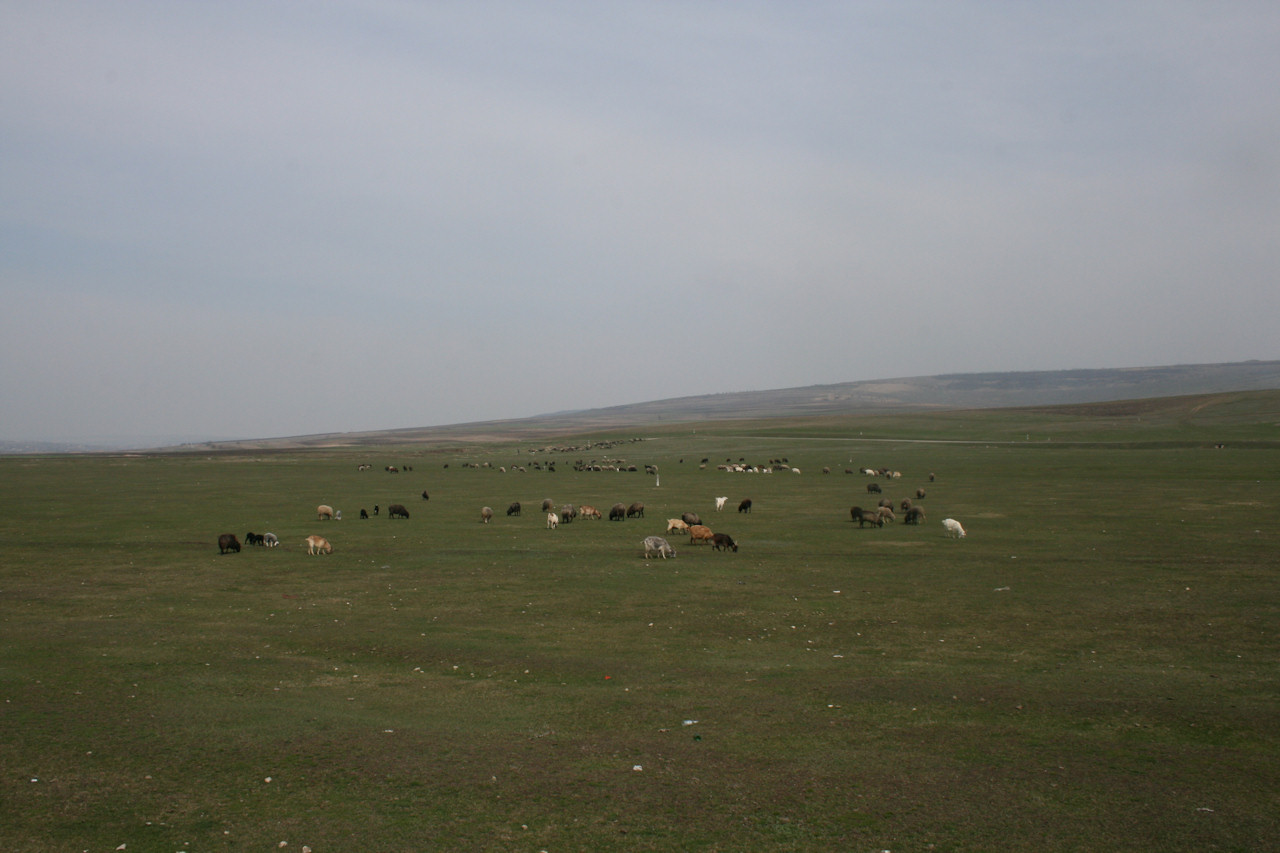